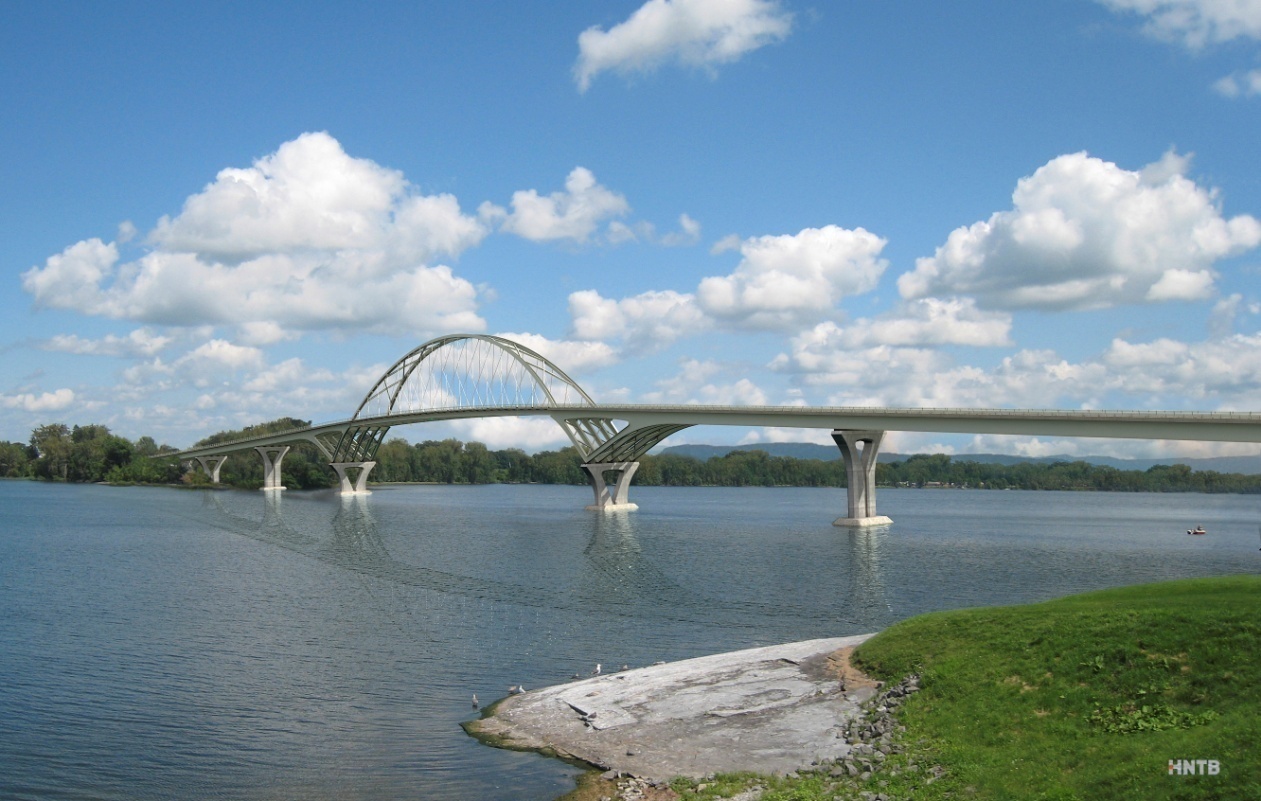 The Lake Champlain Bridge
A Look Back and to the Future
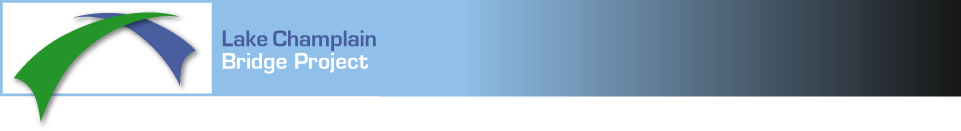 A Look Back
1929 Lake Champlain Bridge
Designed by Charles M. Spofford of Fay, Spoffard and Thorndike
Renowned bridge designer, early pioneer of continuous truss design
One of the first highways using a long-span continuous truss

2187 feet long Continuous truss
434 foot half-thru truss main span
5 deck truss spans
8 short steel girder spans
95 feet typical clearance over water
Listed on the National Historic Register 
Designated as a National Engineering 
Landmark
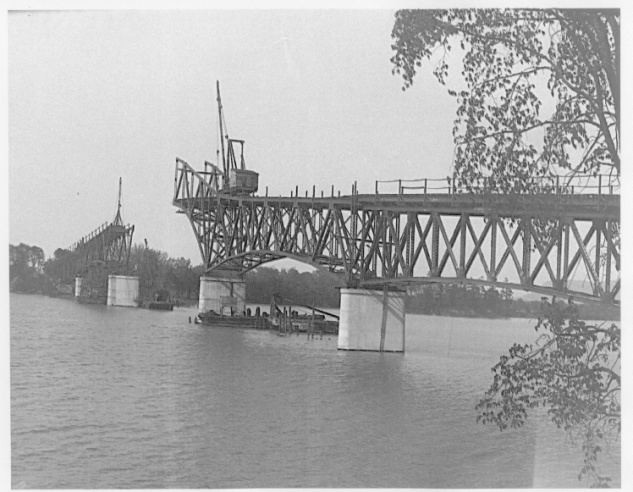 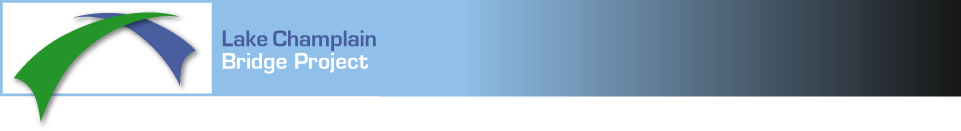 Opened to traffic in August 26, 1929 after only 14  months of construction

Original total cost of  $ 1,149,000

Jointly owned by NY and VT

Operated by the Lake Champlain Bridge Commission until 1987
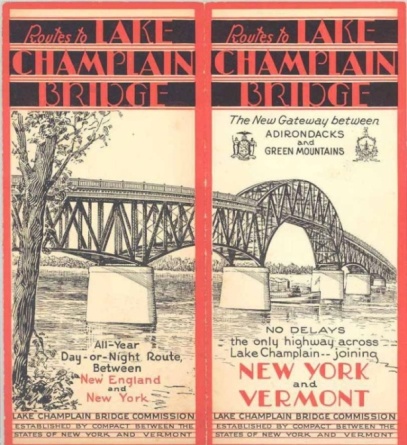 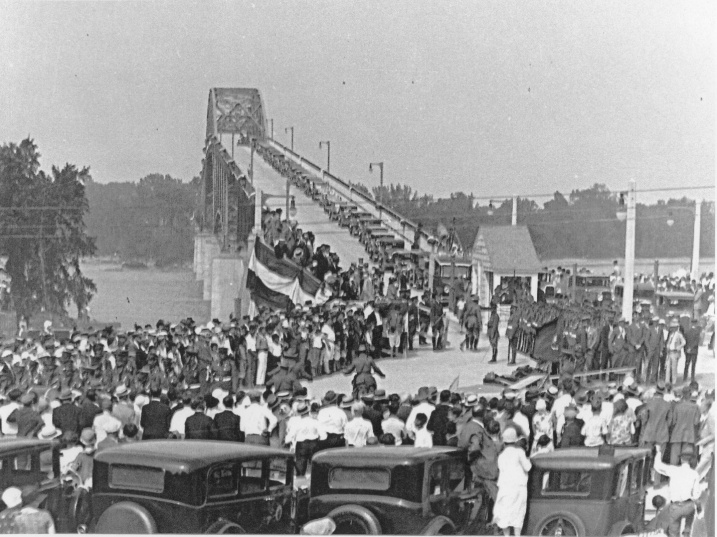 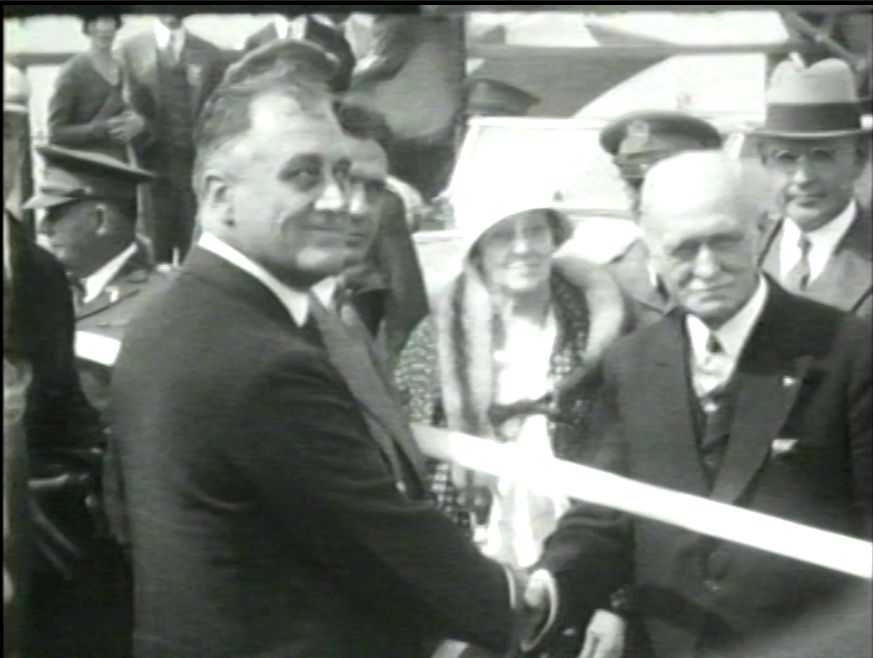 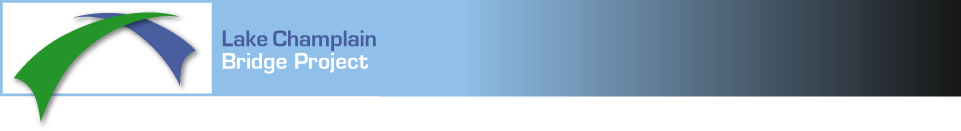 Unusual Design & Construction Aspects 
of the Lake Champlain Bridge
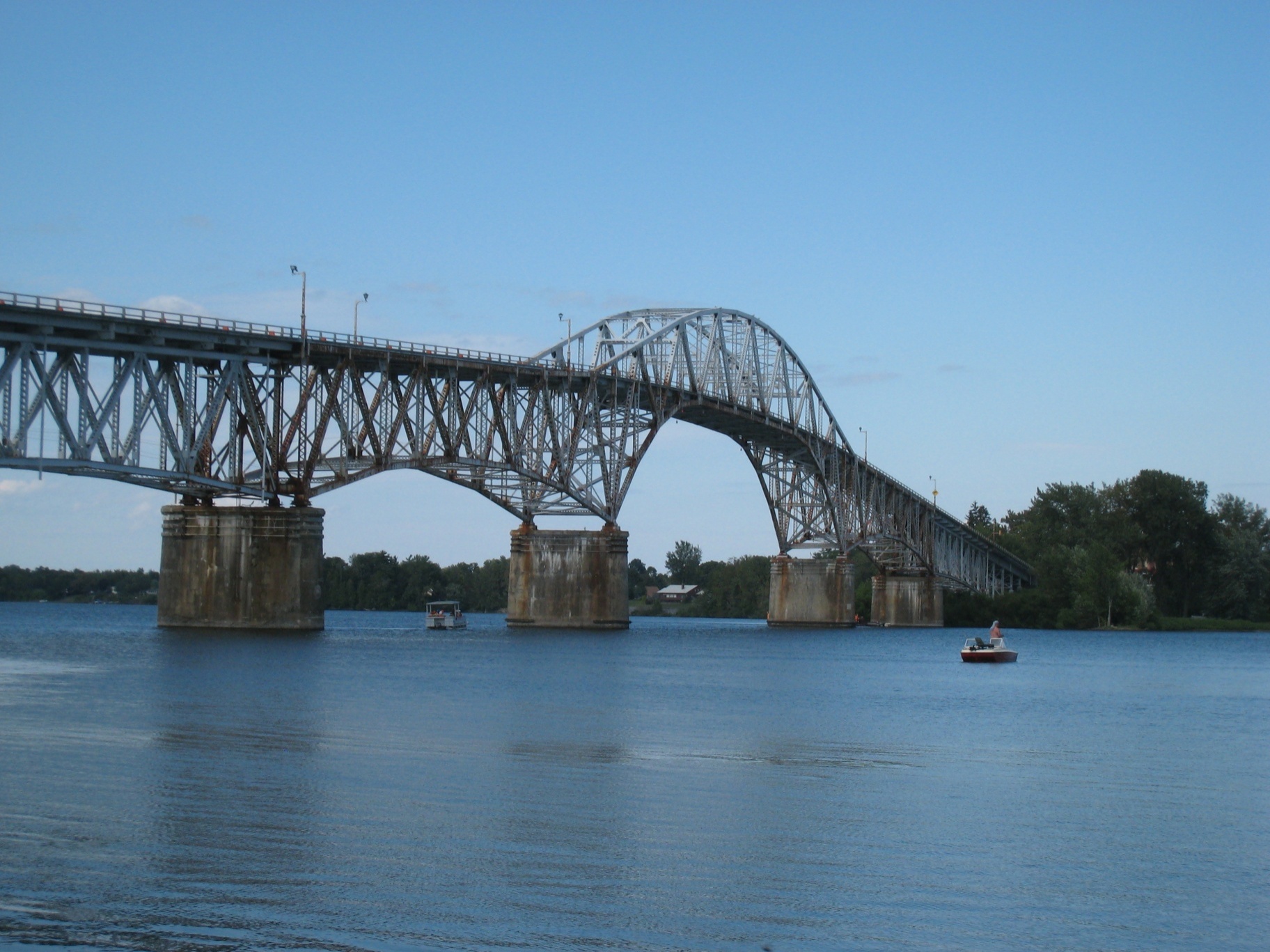 Slender unreinforced concrete piers
Iron-ore tailings for concrete aggregate
Concrete joints not keyed in – Cold Joints
No pier armor to protect against ice 
abrasion
Caisson placement with patented drop-bottom bucket
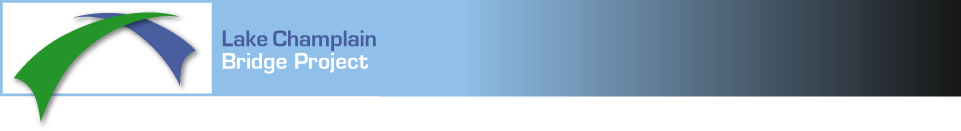 The Beginnings of the New 
     Lake Champlain Bridge
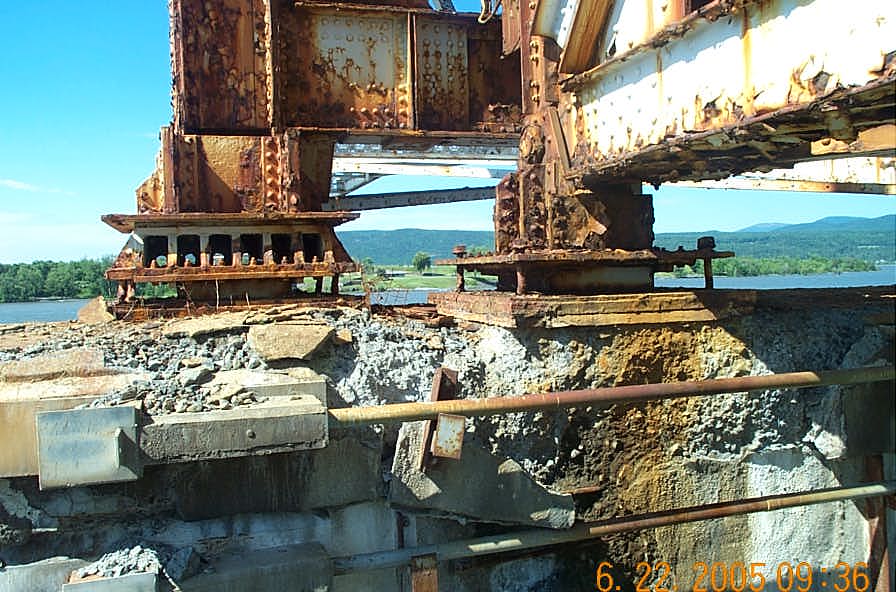 1987 -  New York & Vermont take over ownership from 
              LCB Commission.  New York is named lead 
              Agency for LCB and VT the lead on the Rouses  
              Point Bridge.

2005 – VTrans and NYSDOT meet to discuss the future 
              of the bridge and agree to rehabilitate or replace.

2007 - Public Action Committee formed.

2009 - Bi-State Agreement executed in June.

2009 - HNTB selected as Engineering Design Consultant 
            Tom Potts – Project Manager
            Ted Zoli – Chief Designer
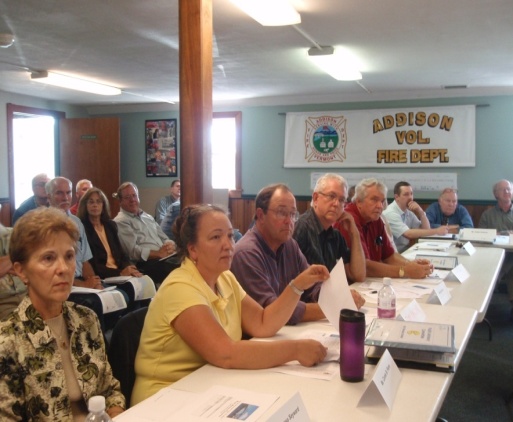 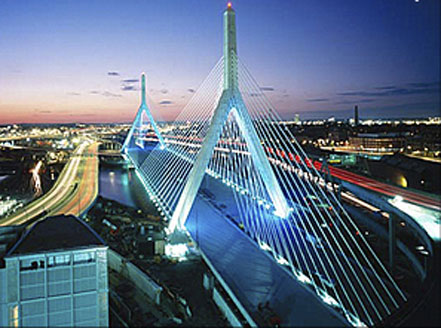 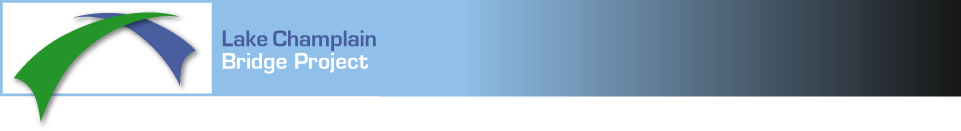 Project Development Process
Scoping to determine resources

Evaluation of impacts to resources

Environmental Impact Statement

Preliminary Design

Environmental Permitting

Final Design and Right-of-Way

Contract plans and Specs

Construction
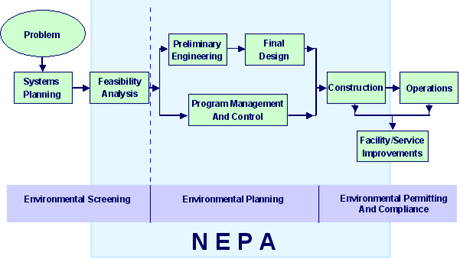 Typically 6 to 7 year Process
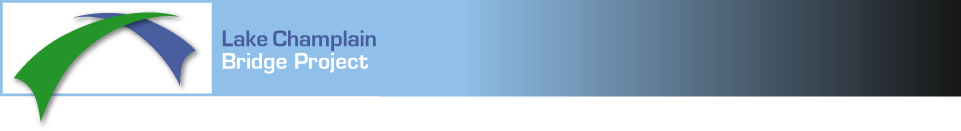 Emergency Steel Repairs
In the summer of 2009 the bridge was reduced to one lane traffic and emergency repairs were made to the superstructure.
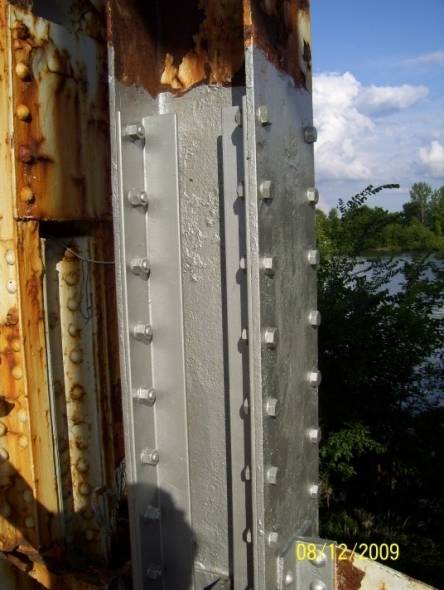 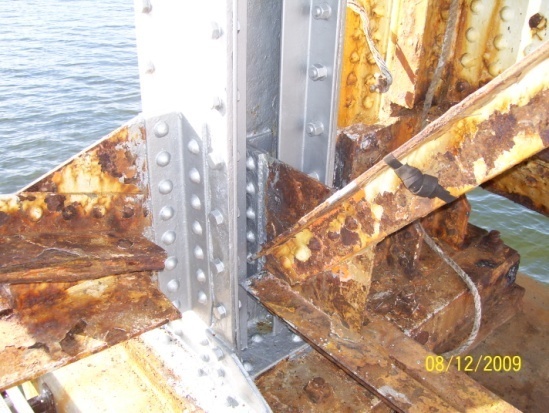 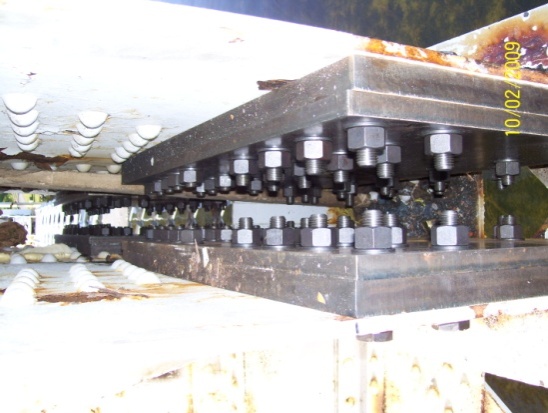 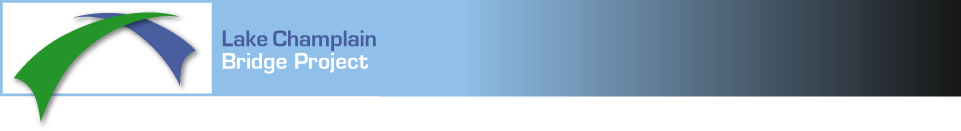 Observations at Pier 5:
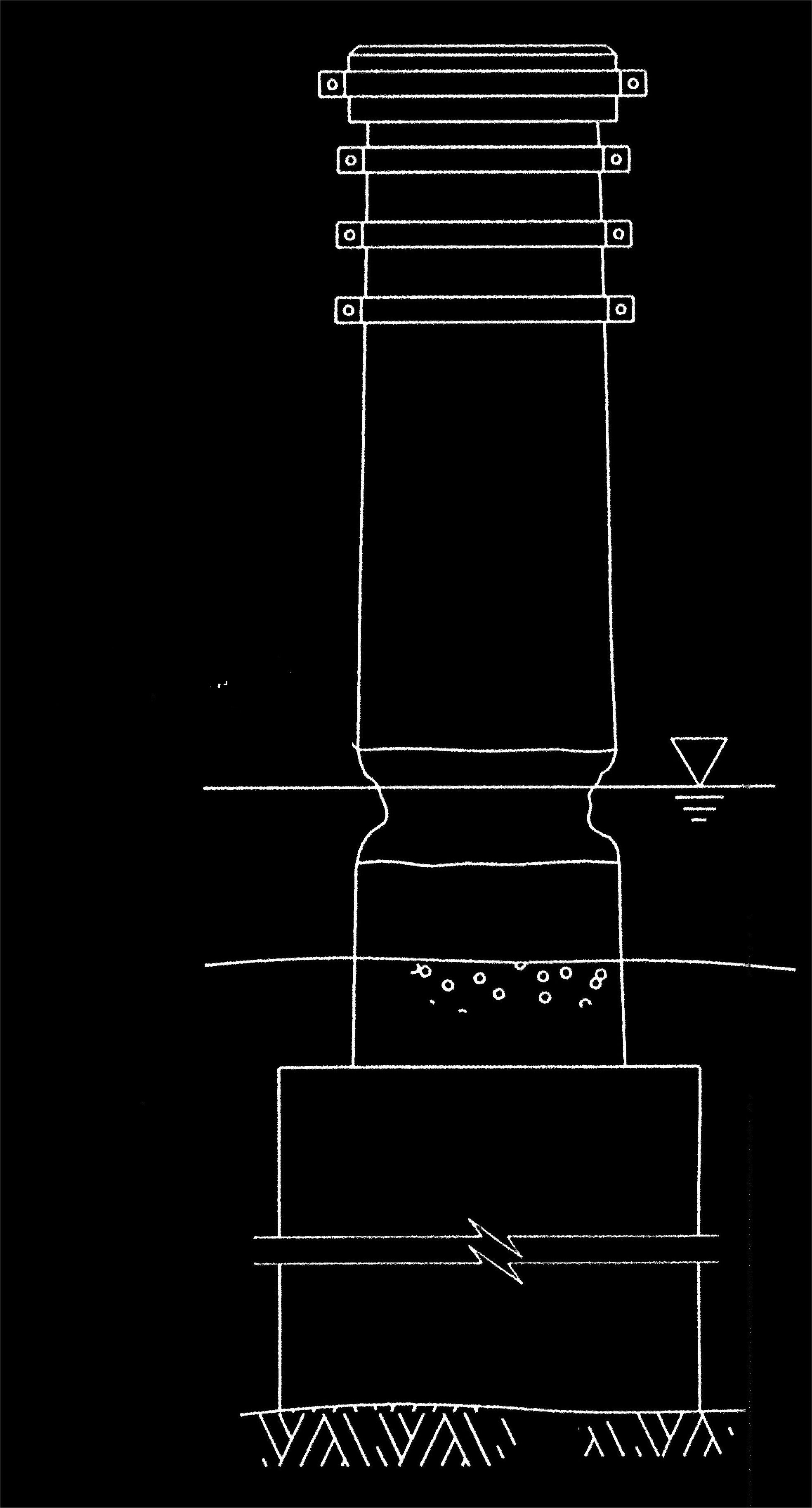 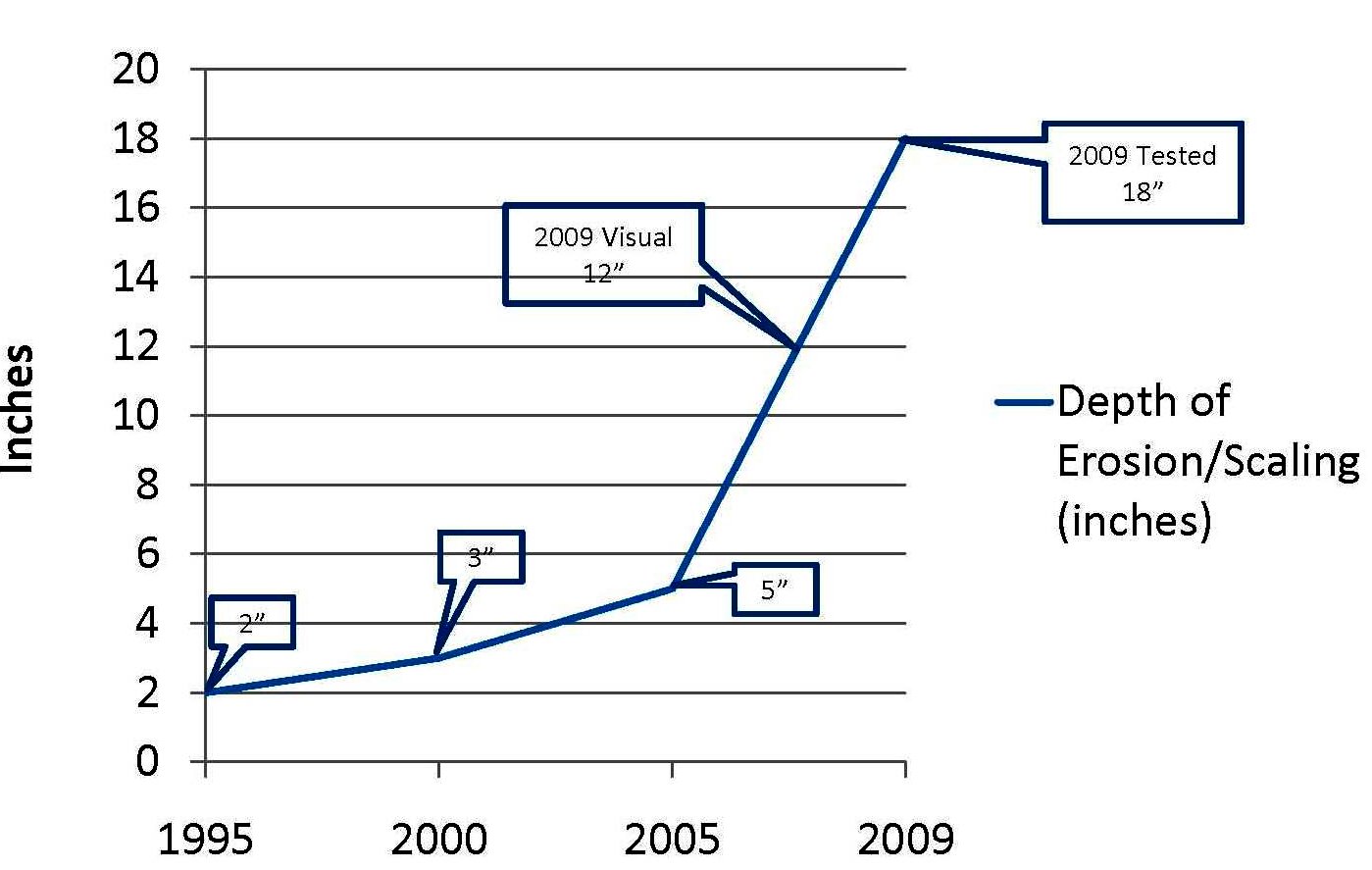 18" Section Loss Below Water Line
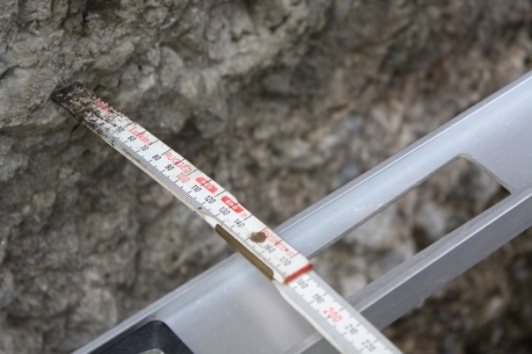 [Speaker Notes: ADD PIER THICKNESS]
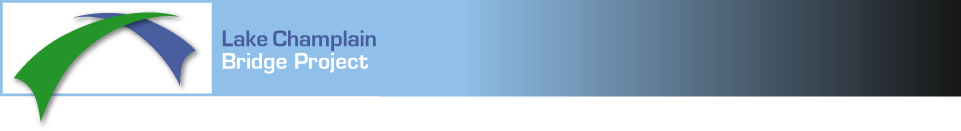 Bridge Closed on October  16, 2009 at 1:30 PM      	and Declares a State of Emergency.
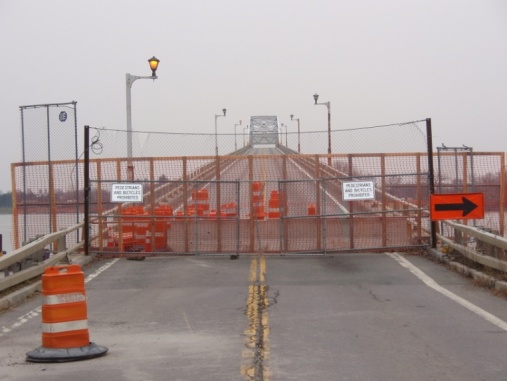 Immediate Reaction from Public

 Panic – People stranded on both sides of the lake. 

 Fear – How do I get to work.
             Will I lose my job.
             How am I going to pay for added costs.

 Frustration – Why don’t they do something?

 Total loss of confidence in State government
              How could they let this happen?
              They don’t care about us.
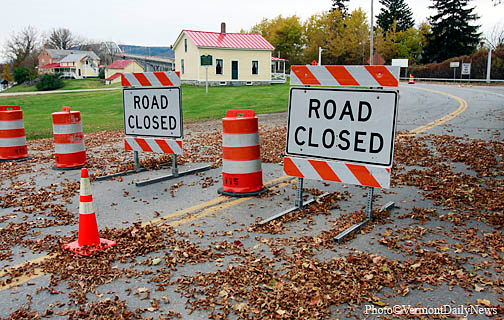 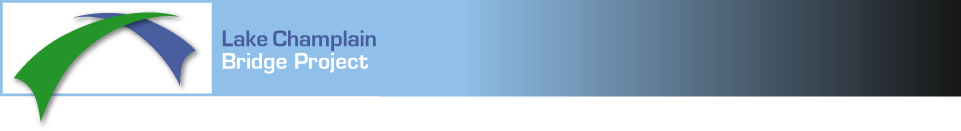 Impacts
To the General Public

Added travel time
Increased cost for fuel, day care , and ferry service
Layoffs

To Government Services

Medical both care facilities, emergency
services including ambulance and fire protection.

To Business 

Loss of Business 
Tourism 
Increased Trucking costs
Farming
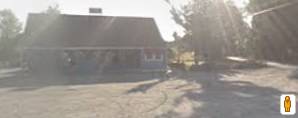 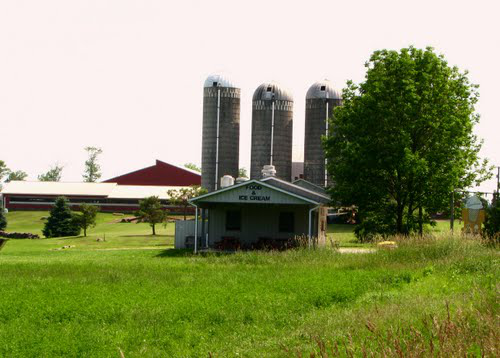 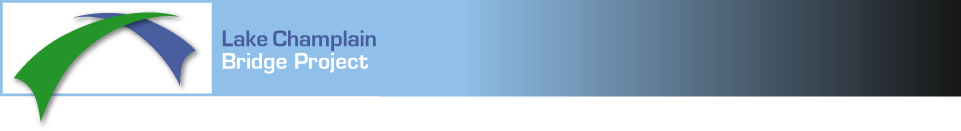 The immediate Problem. 
How Do You People get Around the Lake with the Bridge Closed ?

By Vehicle – Approximately a 90 mile detour  through Whitehall, New York.


By Ferry @ Port Charlotte, Vermont To/from Essex, New York.  Can be operational  all year.  Daily schedule from 6:00 AM to 10:00 PM.


By Seasonal Ferry @ Ticonderoga, New York.  
Operational from June 16th to October 31st.
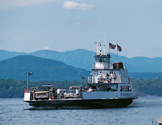 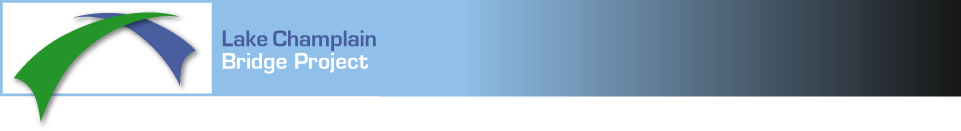 What Short Term Solutions will Solve the Immediate Crisis?
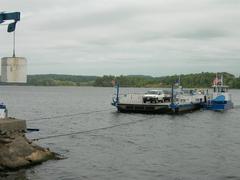 Improve Ferry Service @ Port Charlotte/Essex – 24 – 7

Improve Ft. Ticonderoga Ferry service to Lengthen Season

Add a New Ferry Service 

Add a Pedestrian Ferry Service

Subsidize the existing and New Ferries

Public Transit

Shuttle Service
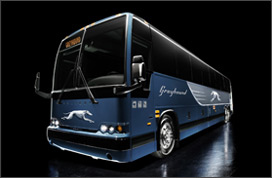 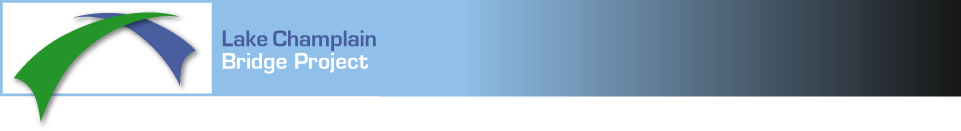 Time to Face the Music

Meet with Public  @ West Addison Central School & Moriah Central  School
October 27th & 28th

Tell them why it had to be closed
Listen to their concerns
Tell them what we intend to do

Reaction

Approximately 900 People Attended
Public let it be known.  They wanted a new Bridge NOW!
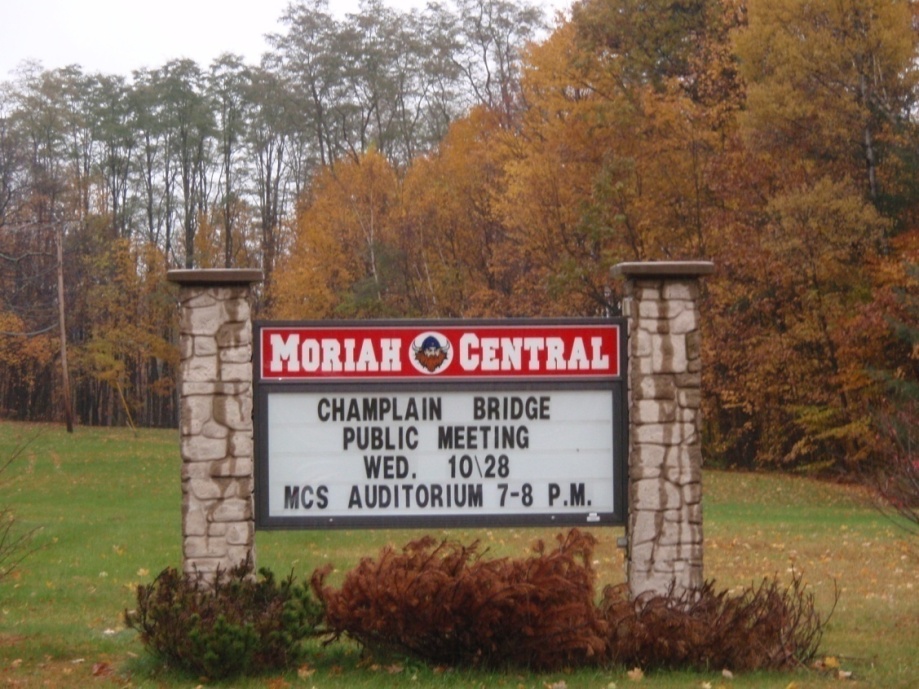 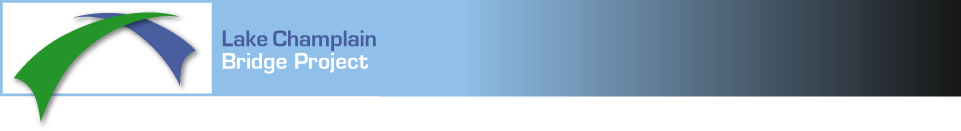 Can the Bridge Be Repaired and Reopened?
Concerns 

Weather Conditions – Already late October
Safety of Workers making repairs
Depth of the Water
How Long will it take to complete repairs
What will it cost – Cost Benefit Ratio

HNTB Completes the Final Safety Assessment Report 
                                 December 3, 2009

Consultant recommends that rehabilitation options should be dismissed 
from further study.
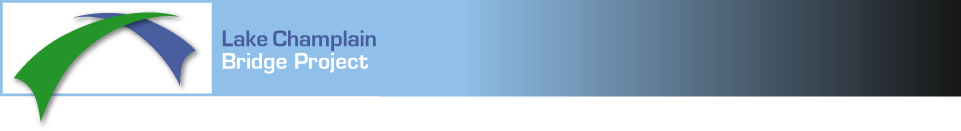 Immediate Response By VTrans/NYSDOT


Five New Projects Initiated & One Accelerated

Sign & Maintain Detour Project – Both States to Lead
Provide Temporary Transportation – Both States to Lead
Demolish the Old Bridge – New York To Lead
Build a New Temporary Ferry at a location TBD - Vermont to Lead
Operate the Temporary Ferry until a New Bridge is Built – Vermont to Lead
Accelerate the Design of the New Lake Champlain Bridge – Both states
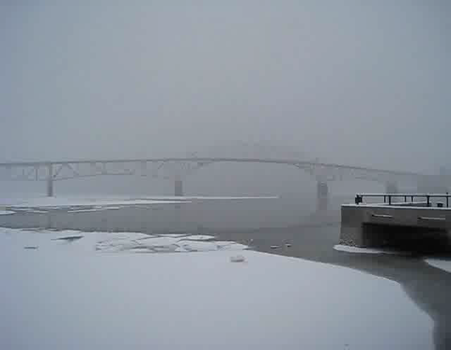 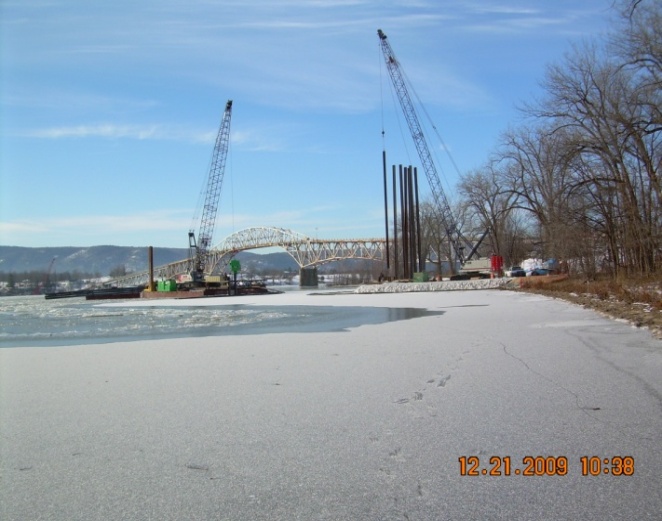 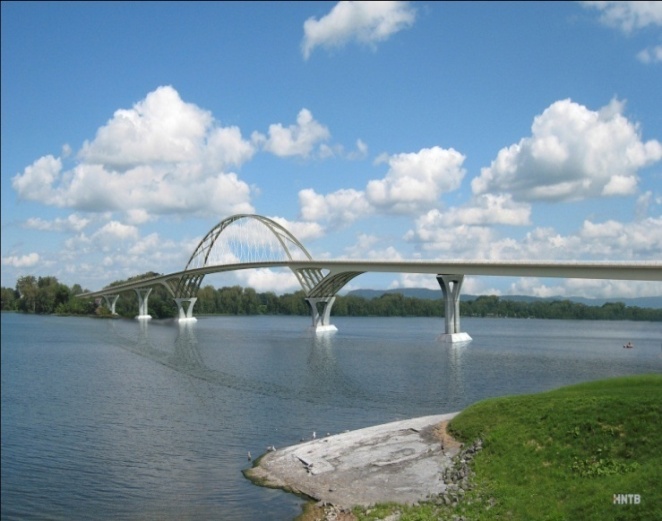 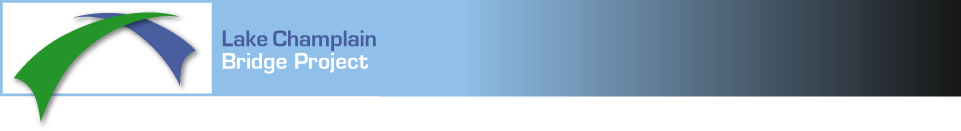 December 28, 2009
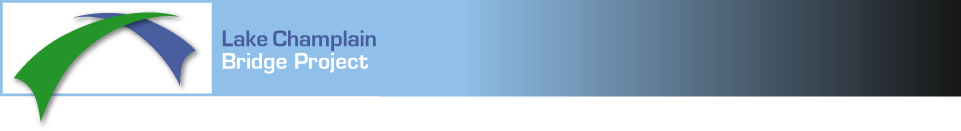 Temporary Ferry
Five Sites Investigated – Chimney Point near Bridge Selected 

Permitting & Clearances completed in late October 
w/Final Design following.

Lake Champlain Transportation Selected  

Five Contractors Pre-Selected to bid

Kubricky Construction Selected November 29th

Construction Completed and Opened to Public @ 5 AM 
On February 1, 2010
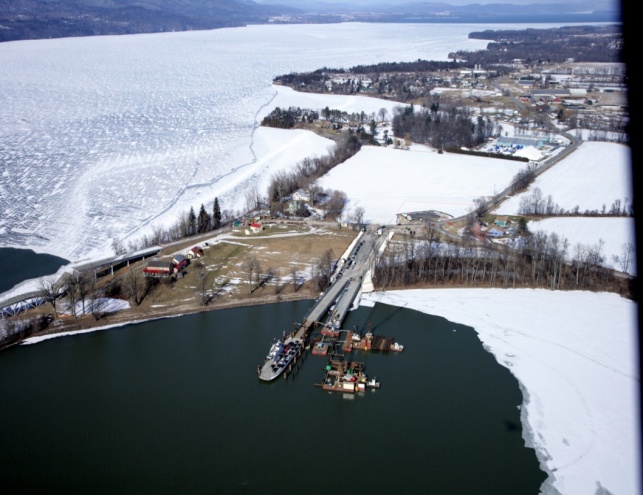 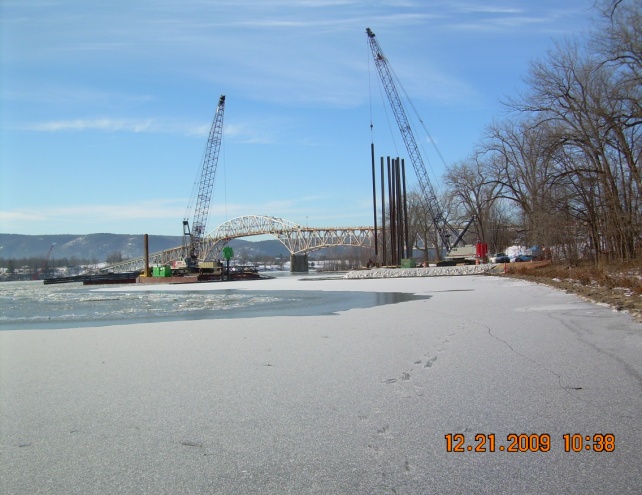 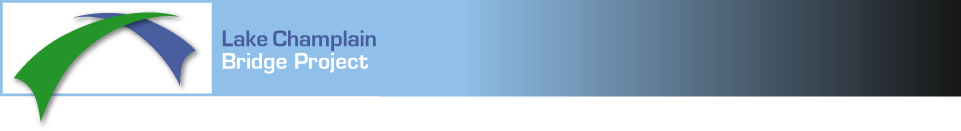 The Design of the New Bridge
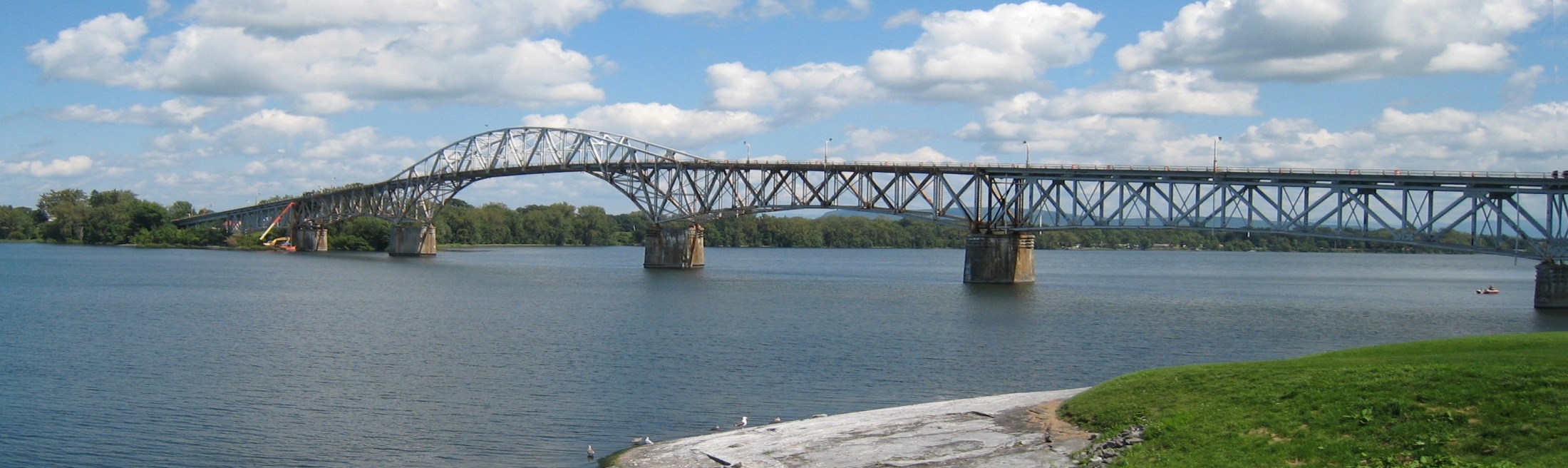 1929 LCB
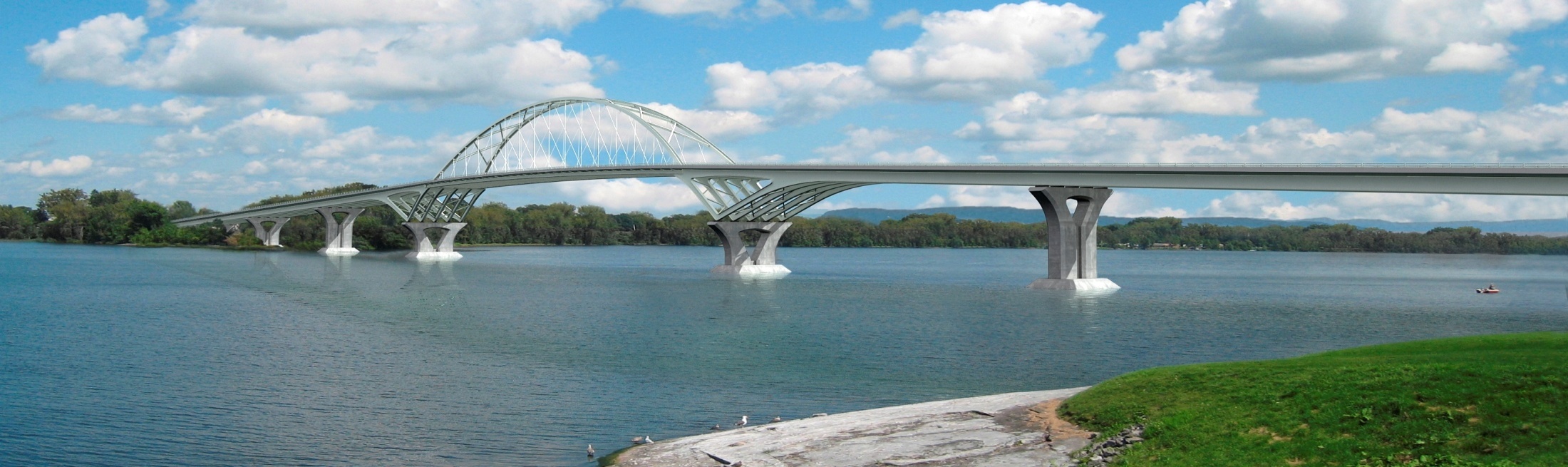 2011 LCB
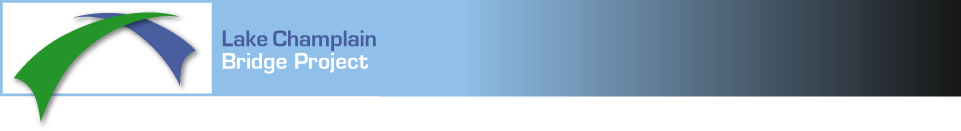 Project Development Process
Scoping to determine resources

Evaluation of impacts to resources

Environmental Impact Statement

Preliminary Design

Environmental Permitting

Final Design and Right-of-Way

Contract plans and Specs

Construction
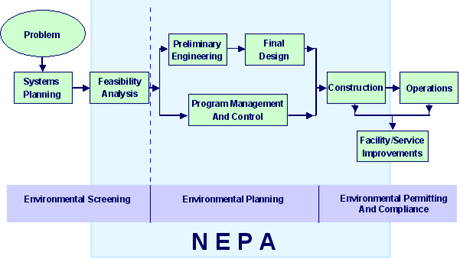 Typically 6 to 7 year Process
    now a 5 month process
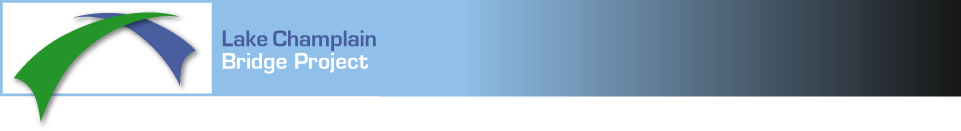 Step One - Decide on a Design Concept
Maximize User Safety

Aggressive Design & Construction Schedule – 500 Days

A Minimum Service Life of 75 Years

Minimize Maintenance & Inspection Costs

Minimize Costs 

Select a Bridge Type that would be acceptable to the Public
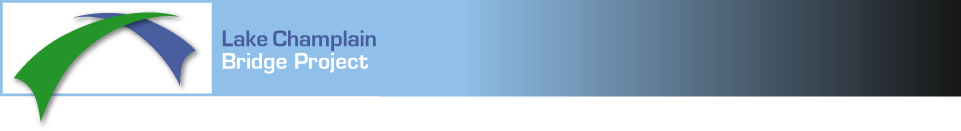 Segmental Box
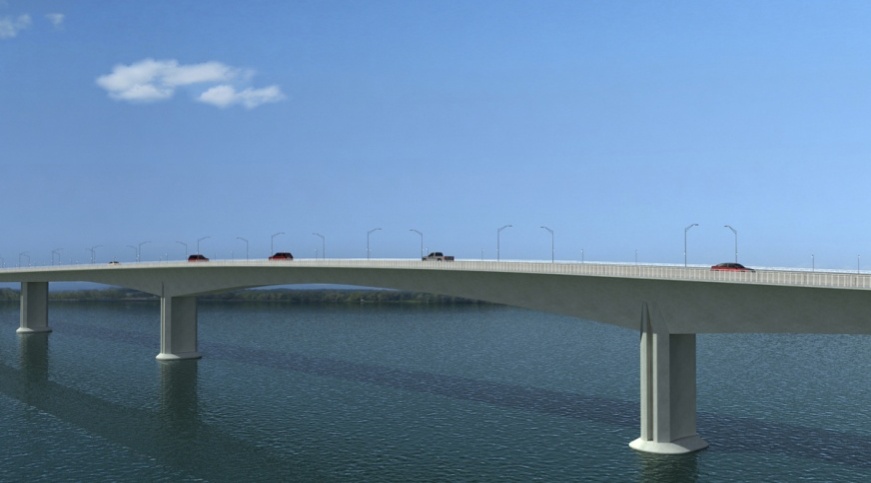 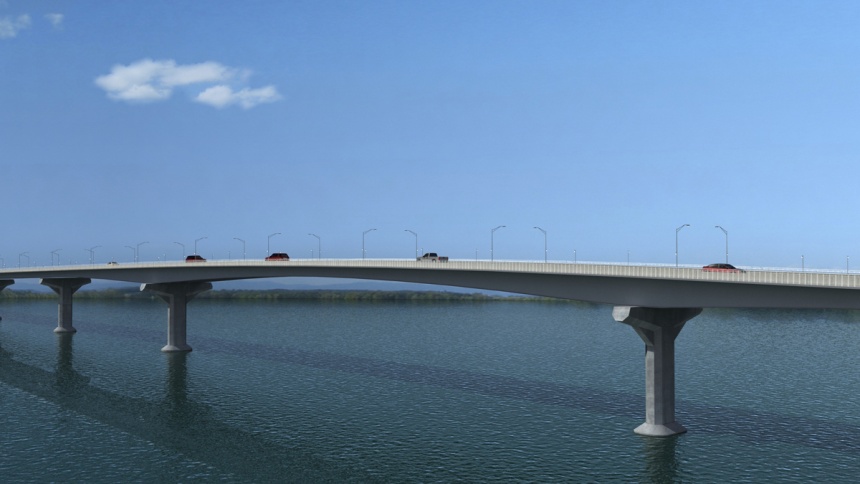 Steel Girder
Initial Bridge Types
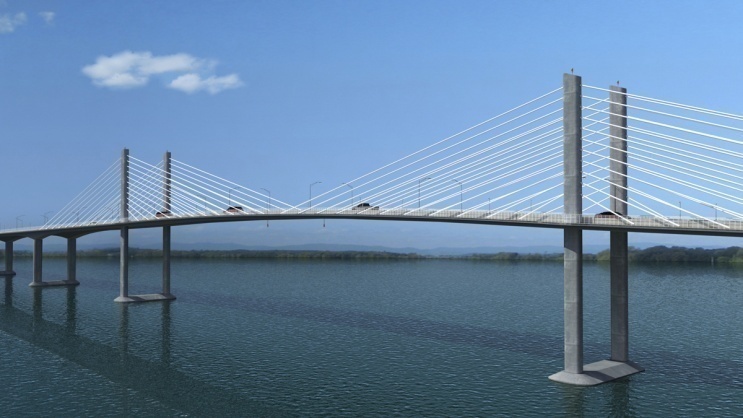 Extradosed
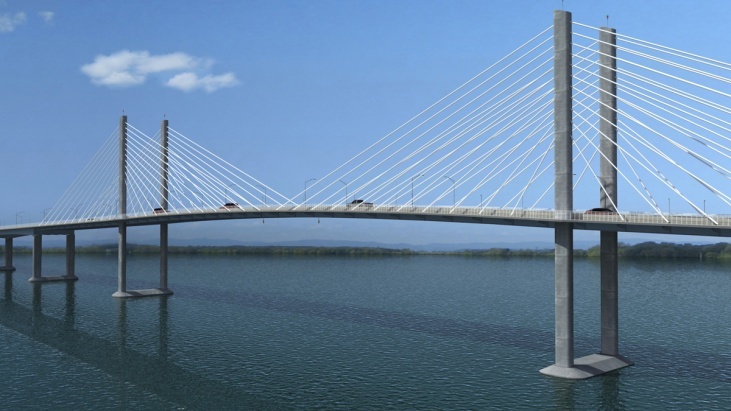 Cable Stayed
Network Arch
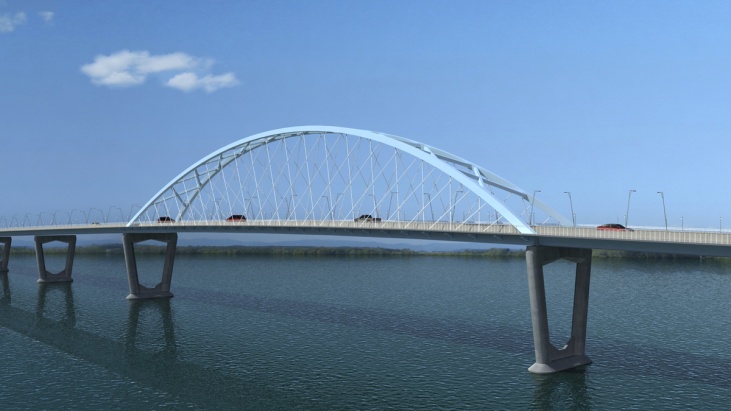 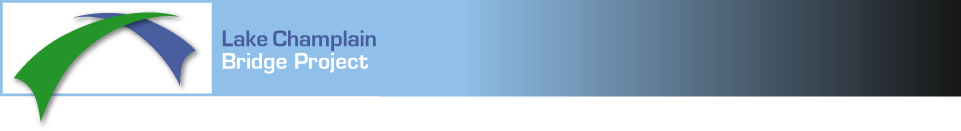 Step Two - Get Public By-In
Six Day Public Process in December - 30 day Comment Period

Day 1 – Meet with Section 106 Stakeholders
               and Present Bridge Type Alternatives

Day 2 – Project Action Committee & Charrette

Day 3 & 4 – Series of Public Meetings in
                      Ticonderoga, New York

Day 4 & 5 – On-line Survey

Day 6 – VTrans & NYSDOT Announce Findings
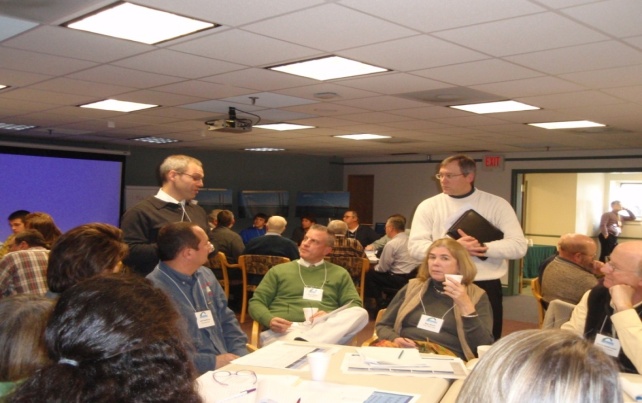 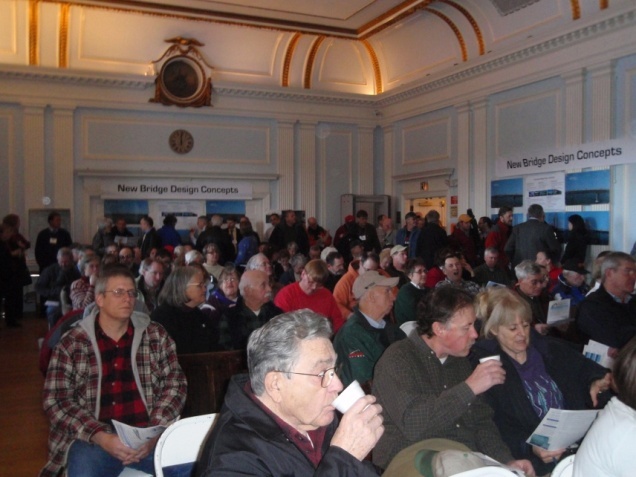 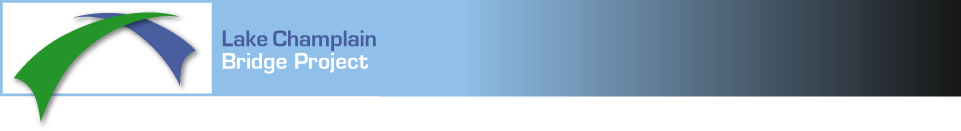 Day 1 Section 106 Stakeholders Recommends a New Bridge Type
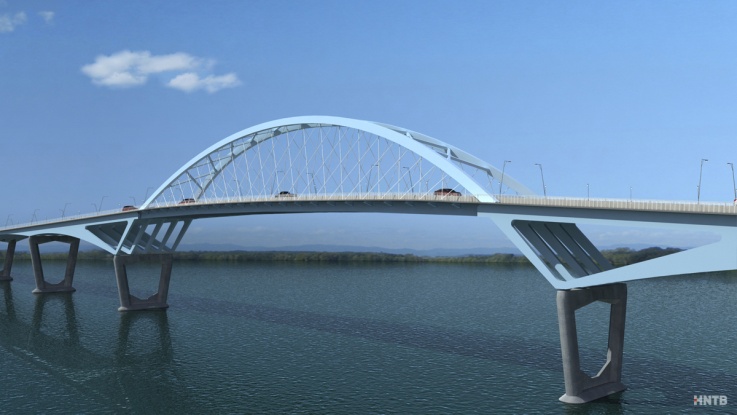 Modified Network Arch
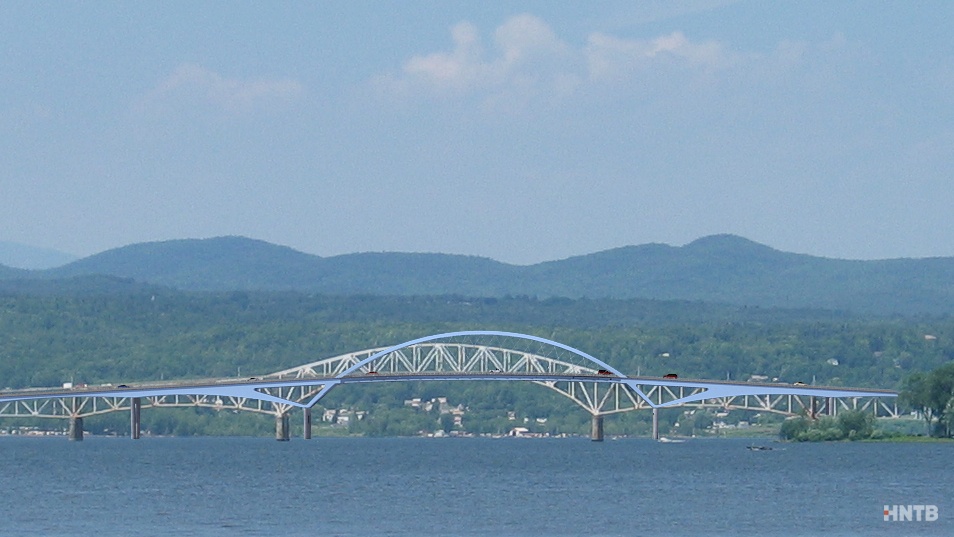 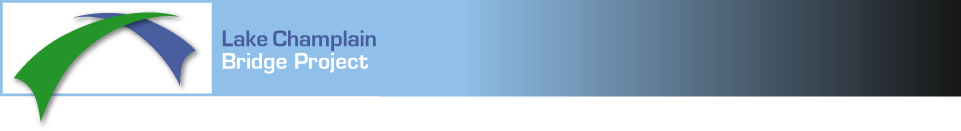 Day 2 PAC Unanimously Approves a Resolution to Adopt the Modified Network Arch Bridge Type
Day 3, and 4 Public Meetings in Ticonderoga, New York and Survey
Day 5 Online Survey Continues
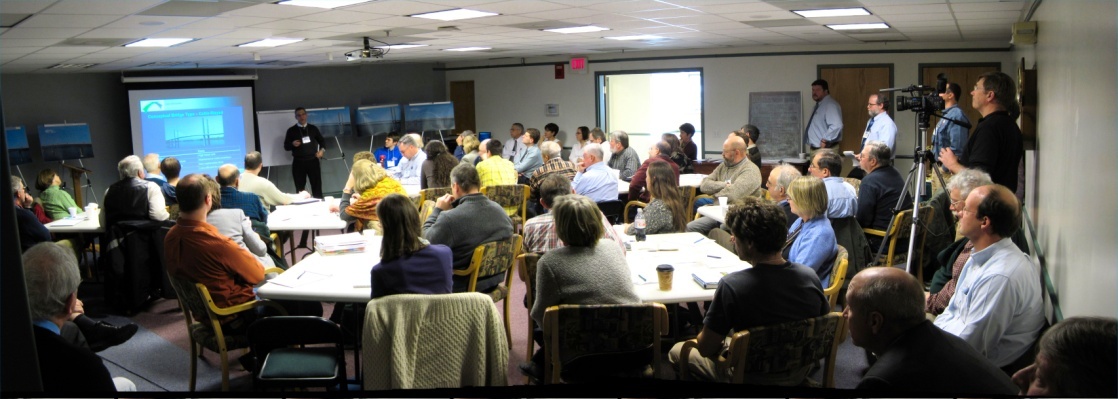 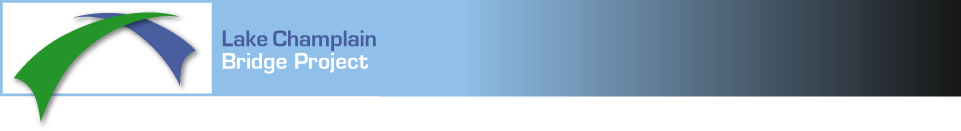 Survey Results – 3270 responses
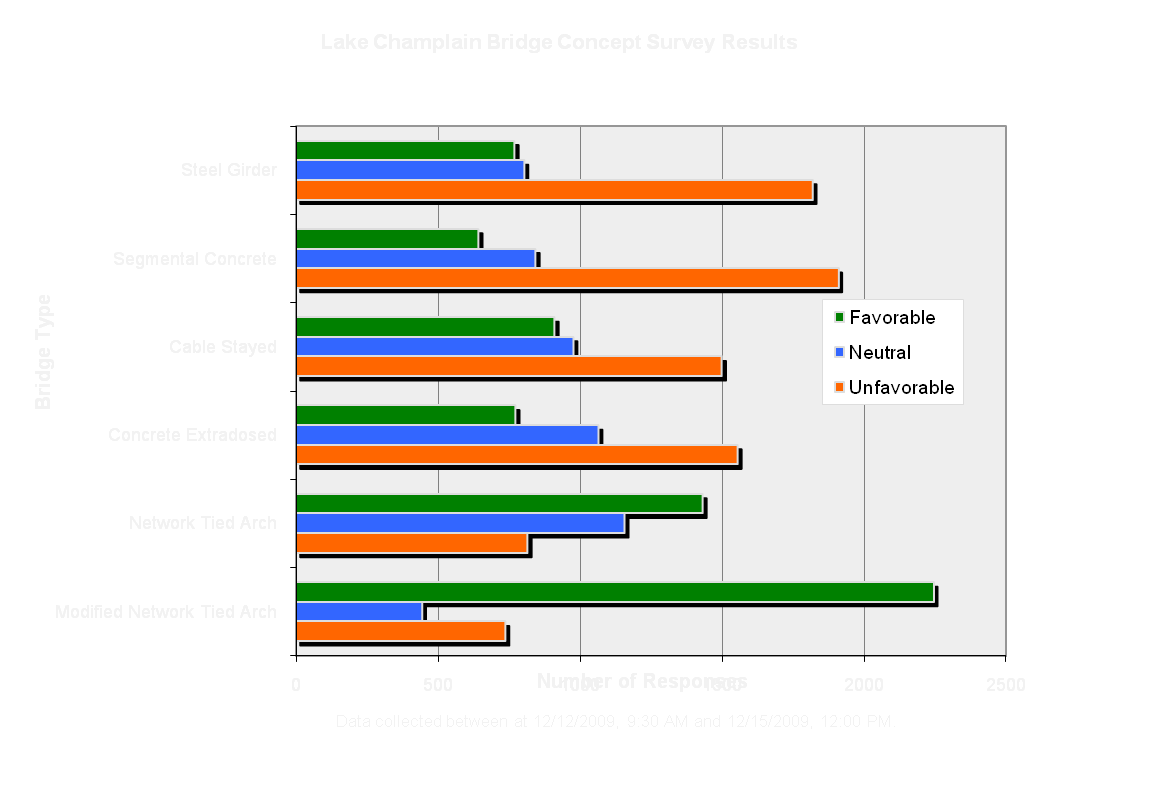 Steel  Girder
Concrete Segmental
Cable Stayed
Concrete Extradosed
Network Ties Arch
Modified Network Ties Arch
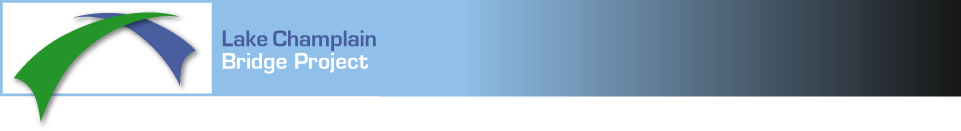 Step Three – Confer with Regulatory Agencies
Agency of Natural Resources

Wetlands
Threatened & Endanger Species
Water Quality
NEPDES

Department of Historic Preservation

Archeology
Historic Preservation

U.S. Army Corp of Engineers

401 Corps Permit

U.S. Coast Guard 

Bridge Permit
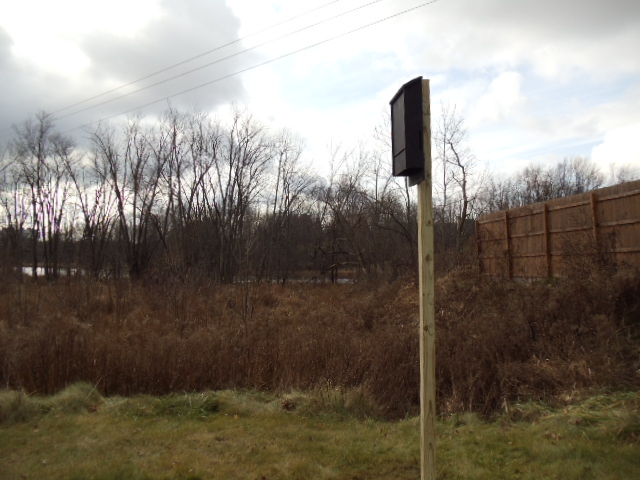 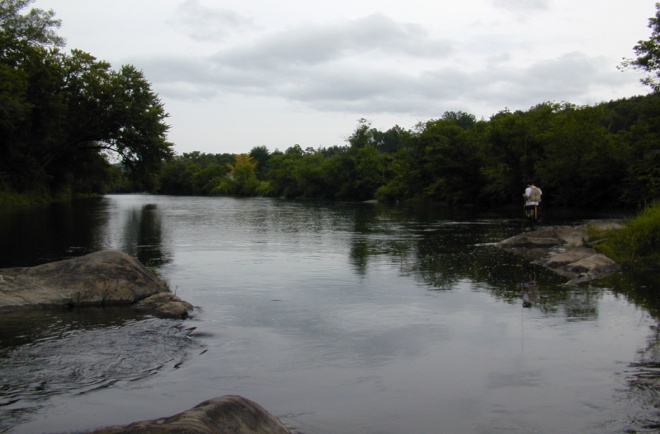 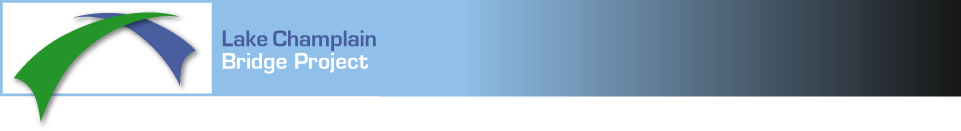 Step Four – Permitting & Design
Design Considerations 6(f) and 4(f)
Incredibly rich cultural resources on both sides

Rich Archeological areas on both sides
French Fort (1731) on Vermont Approach
Chimney Point Historic Site
Fort St. Frederic (1734) 
Fort Montgomery (1759)
Toll Keepers House
Campground – National Historic register
Lake Champlain Lighthouse (Rodin sculpture)
Historic Residence 
Fish & game Boat Launch on Vermont Approach
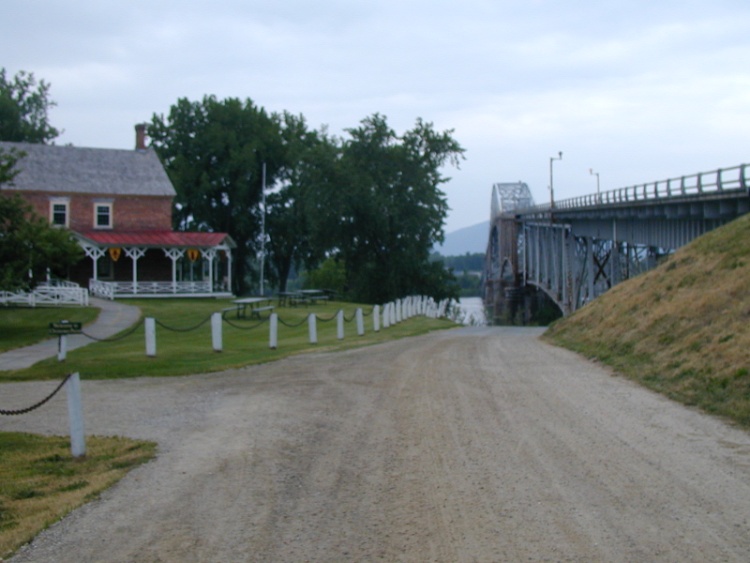 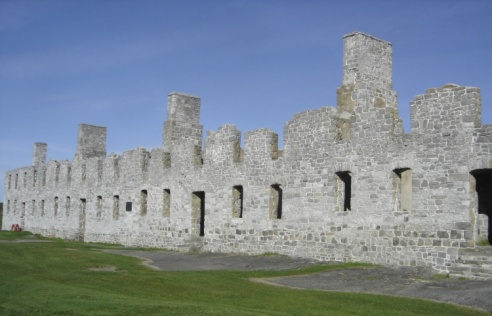 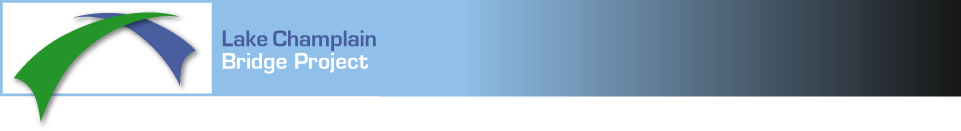 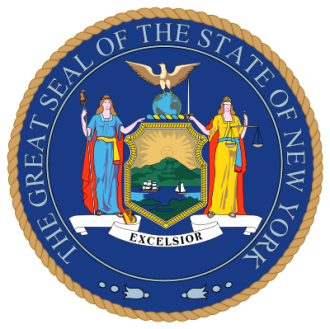 Permit Complications
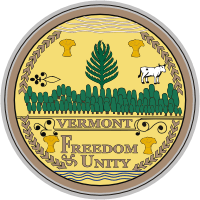 Two States

Environmental Regulations vary (ANR & DEC)
Land Use (Act 250 & Adirondack  Park Agency)

Two Federal Regions

Federal Highway Administration (Vermont & New York)
Corps Of Engineers (New England District & New York District)

Right- of-Laws 

Vermont Necessity Law – New York Condemnation

6(f) & 4(f)

40  Section 106 Consulting parties
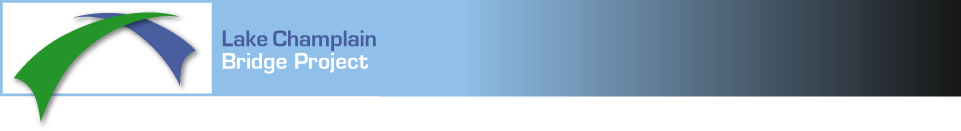 Required Design Features
To meet or exceed the existing structure functionality
	(2) 11’ wide lanes
	(2) 5’ wide shoulders	
	(2) 5’ wide sidewalks
	ADA Compliant 	
	Aesthetically pleasing structure
	Meet current loading and clearance requirements
	Over 17’-0” vertical vehicular clearance
	75’-0” vertical navigational clearance
Meets replica schooner Lois McClure mast height
Exceeds Rouse’s Point vertical clearance
	Minimum 75-year service life
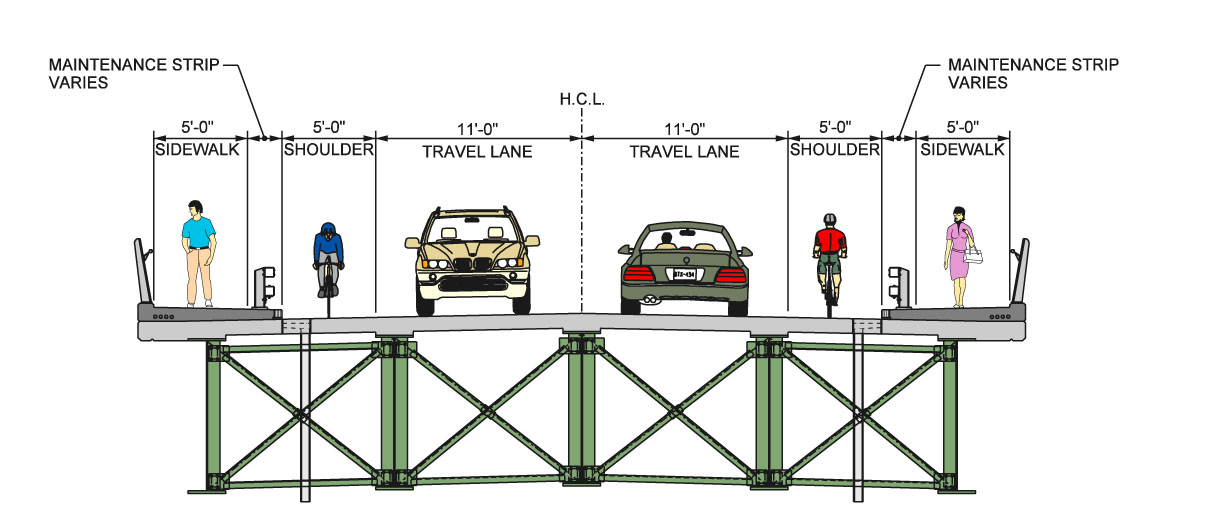 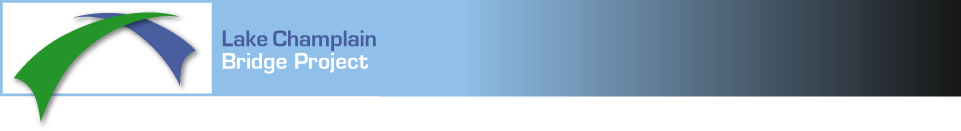 Design Schedule
Typical 6 to 7 Year Project Development Process Reduced to 5 Months
Conceptual Plans (10 % Plans) – January 6, 2009

Intermediate Design Plans (30 % Plans) – Met with
Contractors - January 25, 2010

75 % PS&E for Bid ( Four Week Advertisement – 
March 1, 2010 – Plans posted on the Web

95 % PS&E Amendment # 1 – March 29, 2010 –

100 % PS&E Amendment #2 – April 1, 2010 –  Pre- Bid Meeting

Bids Due – April 15, 2010 (8 Bidders)

Contract Award to Flatiron Construction Corporation  for $ 69.6 M – May 27, 2010
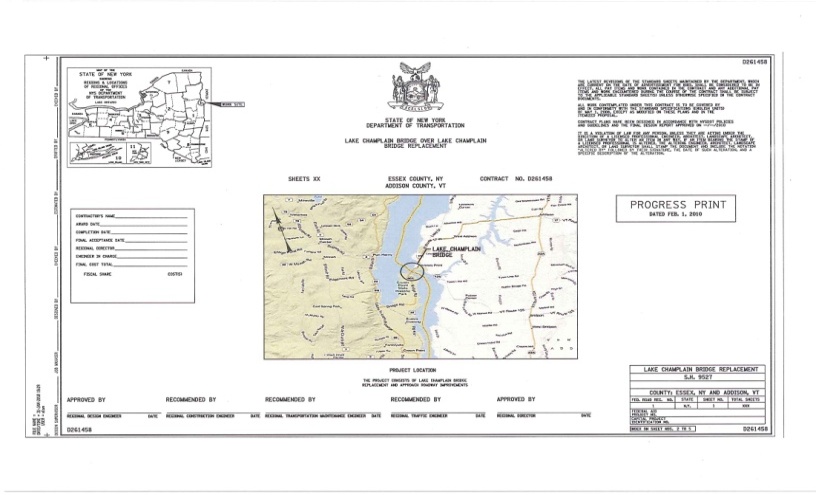 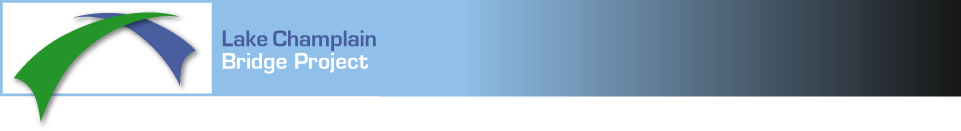 The Present
2011 Lake Champlain Bridge
Designed by Theodore P. Zoli of  HNTB Corp. Renowned designer of Stayed cable bridges
Princeton & Columbia Faculty  and  recipient  of the 2009 McArthur Fellows Program

2200 feet long  Modified Network Tied Arch
400 foot Modified Tied Arch main span
7 short (240’ – 250’) steel girder spans
75 feet typical clearance over water
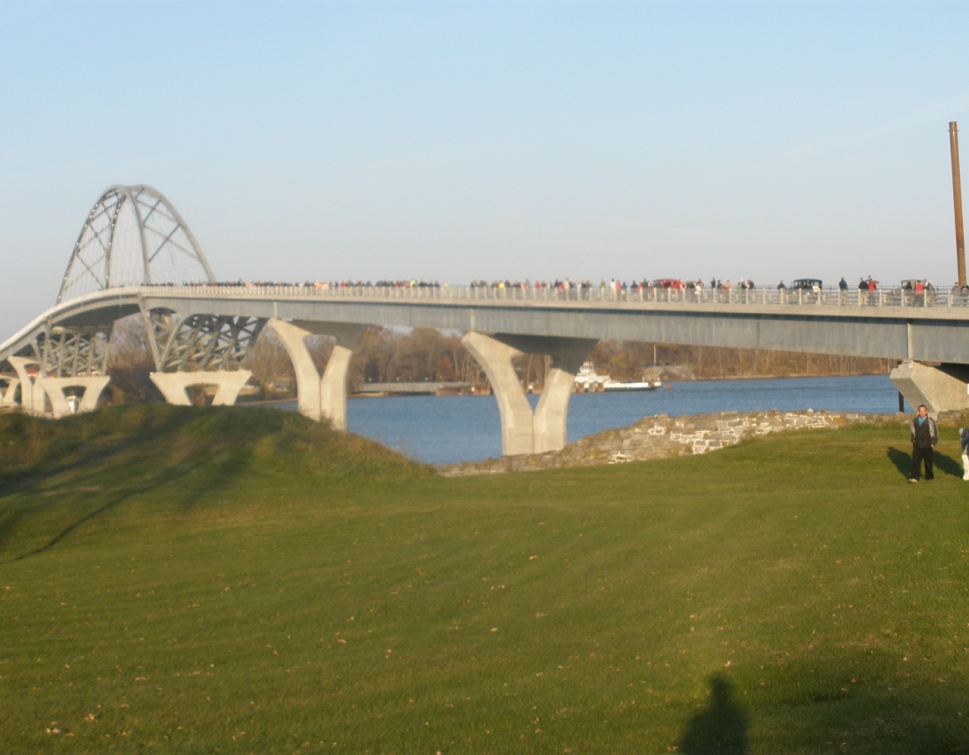 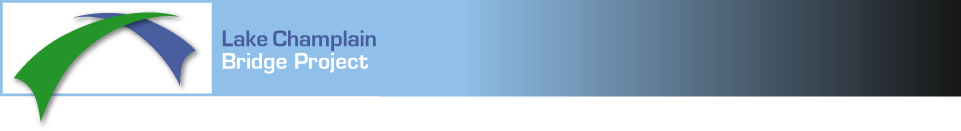 Opened to traffic on November 7, 2011 after only 
17  months of construction

Original total cost of  Bridge $ 69.7 M 

Original  total cost of all projects $  132 M 

New York will maintain but ownership remains  
both New York and Vermont
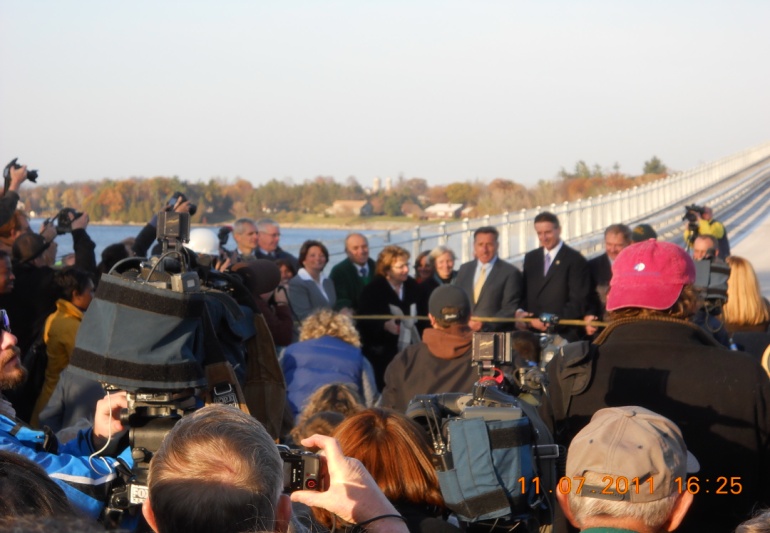 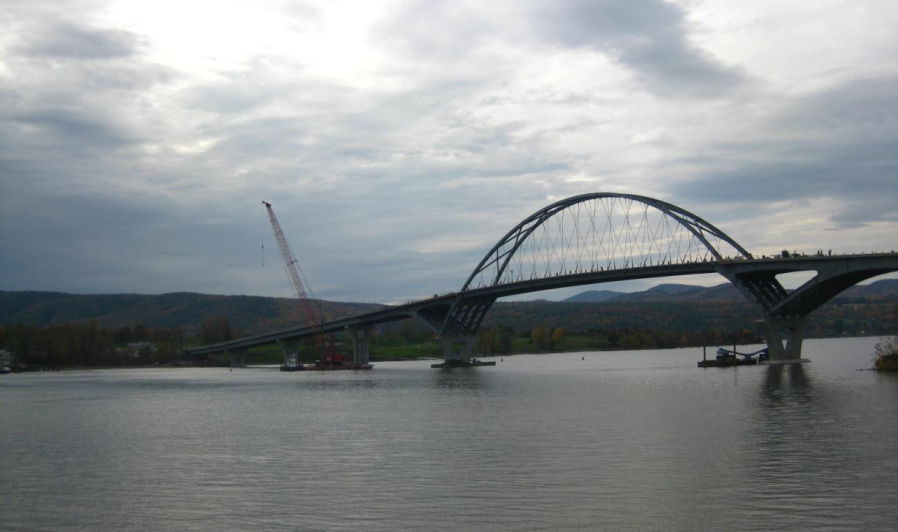 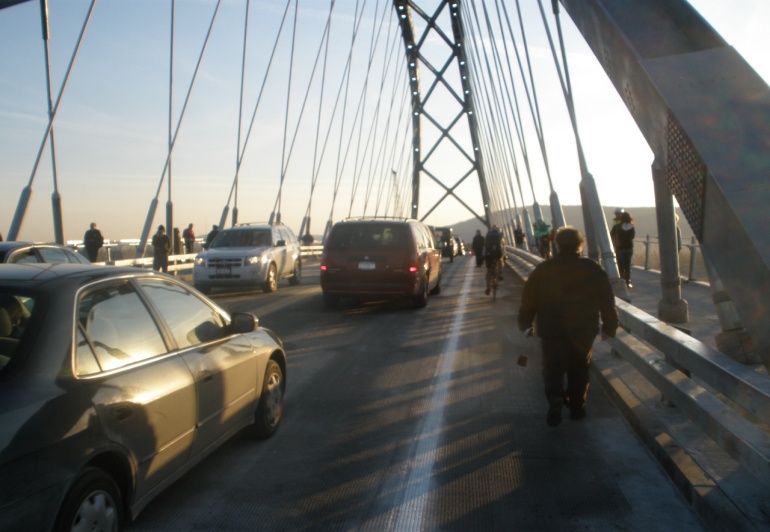 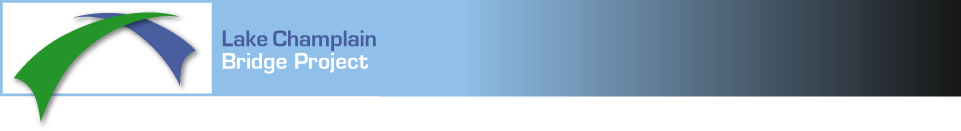 A Few Construction Pictures
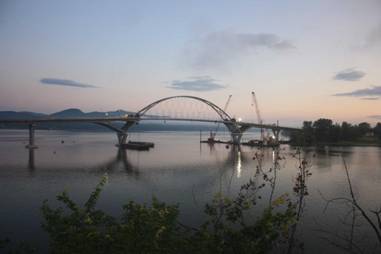 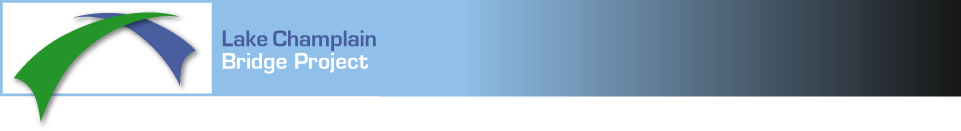 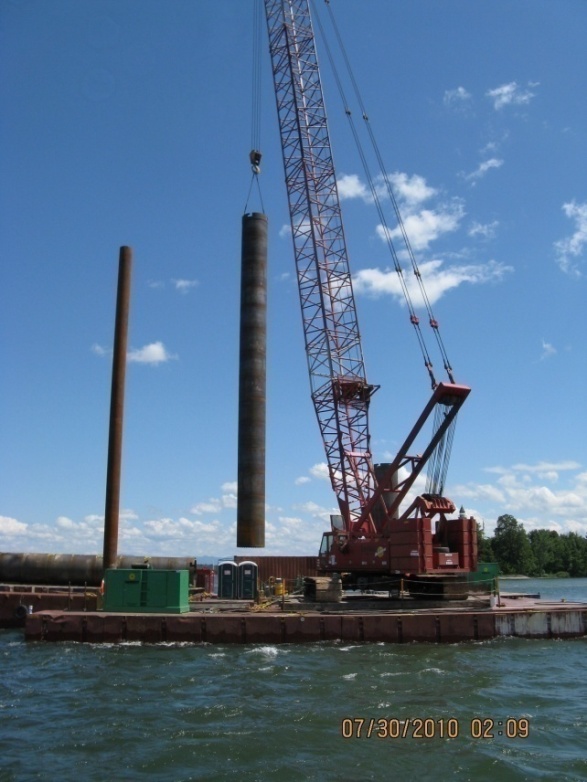 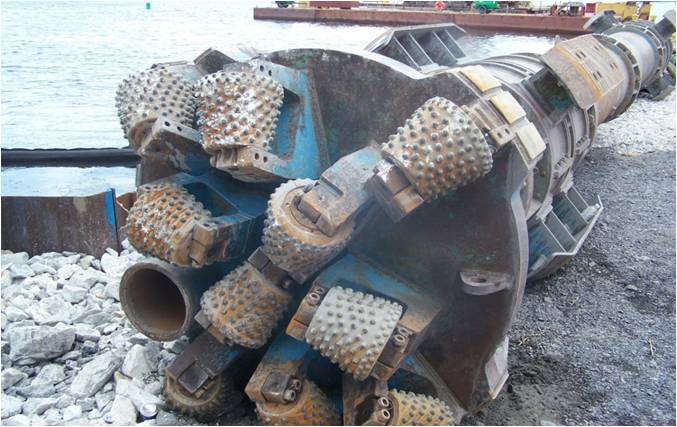 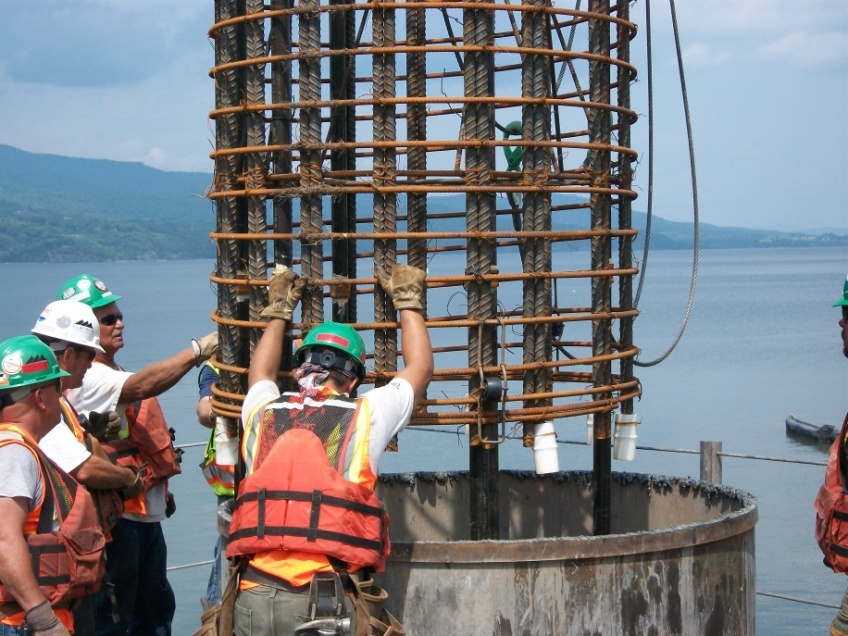 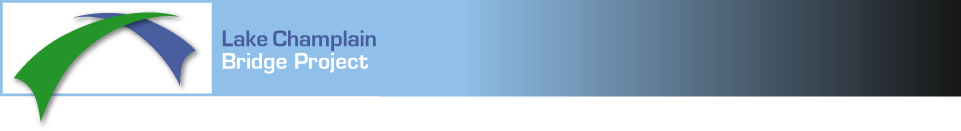 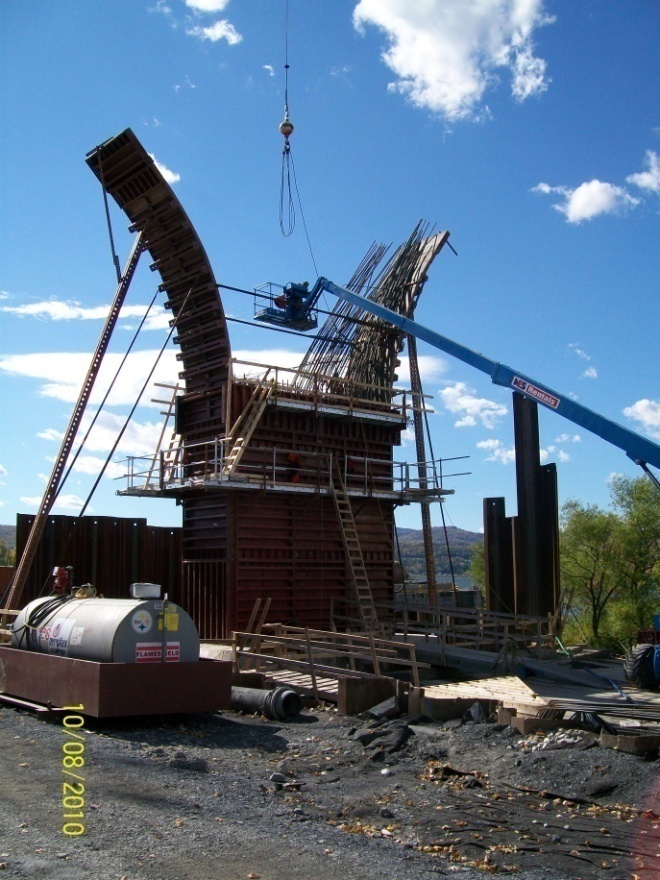 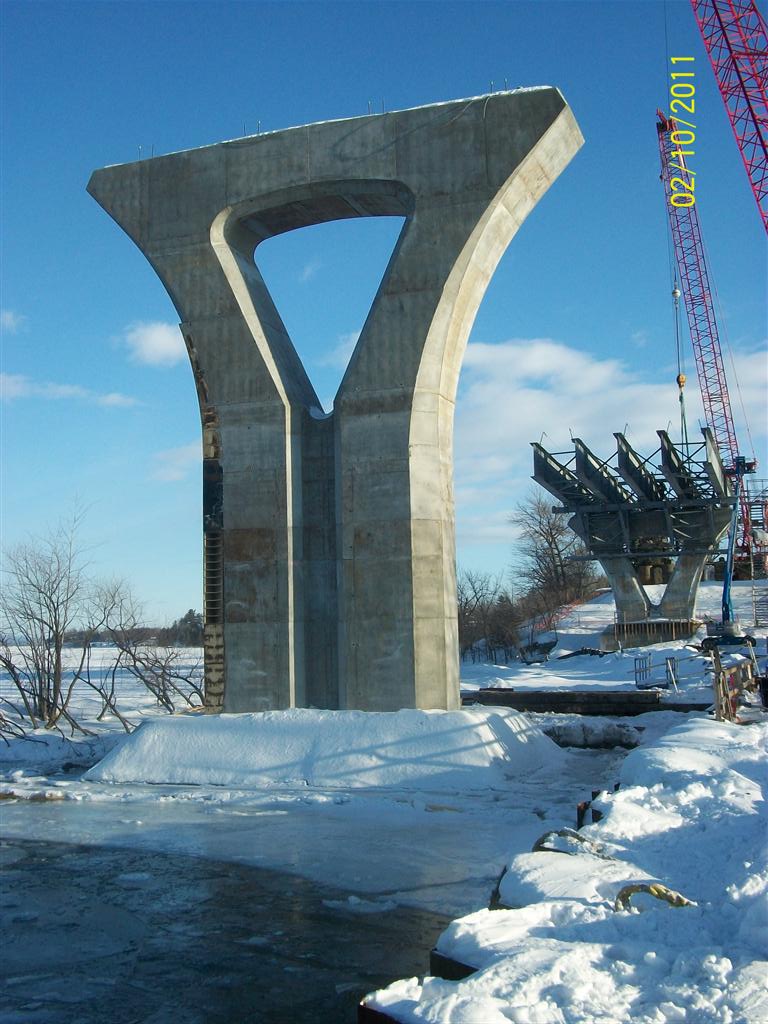 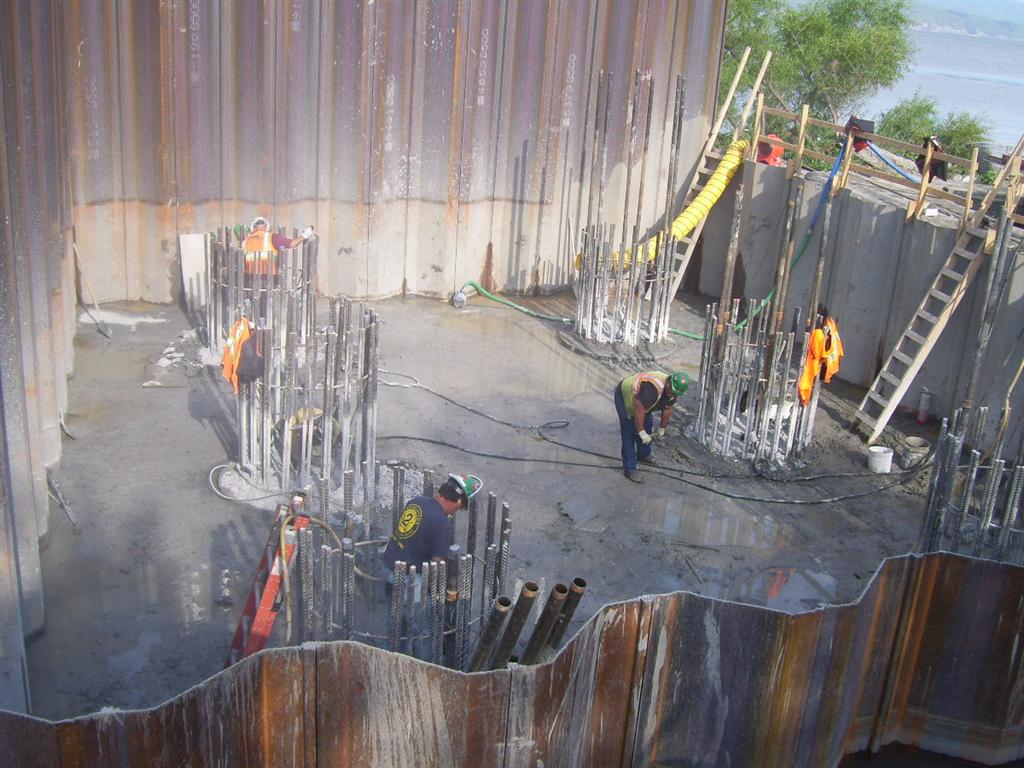 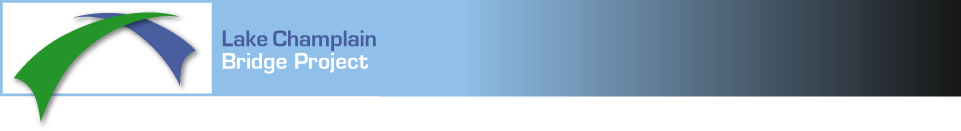 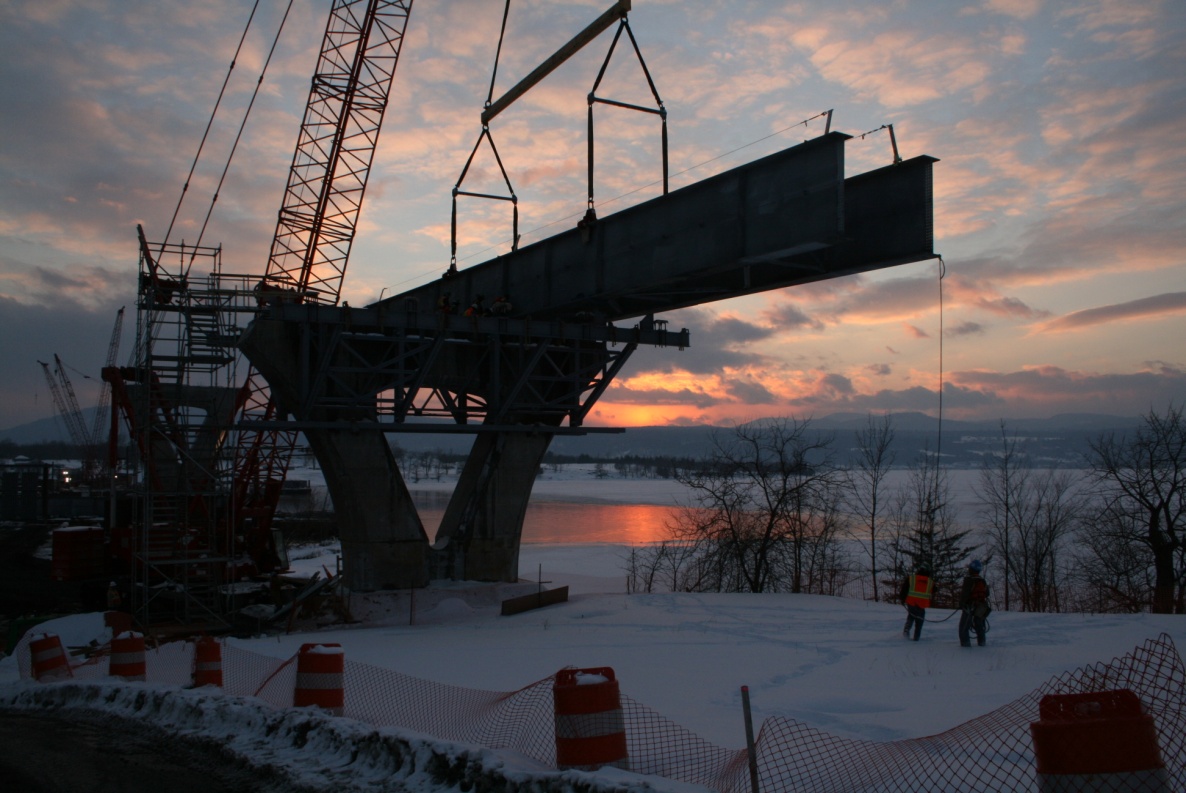 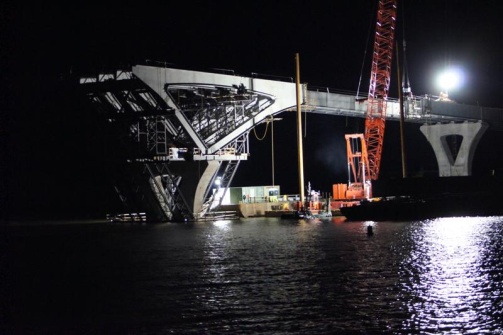 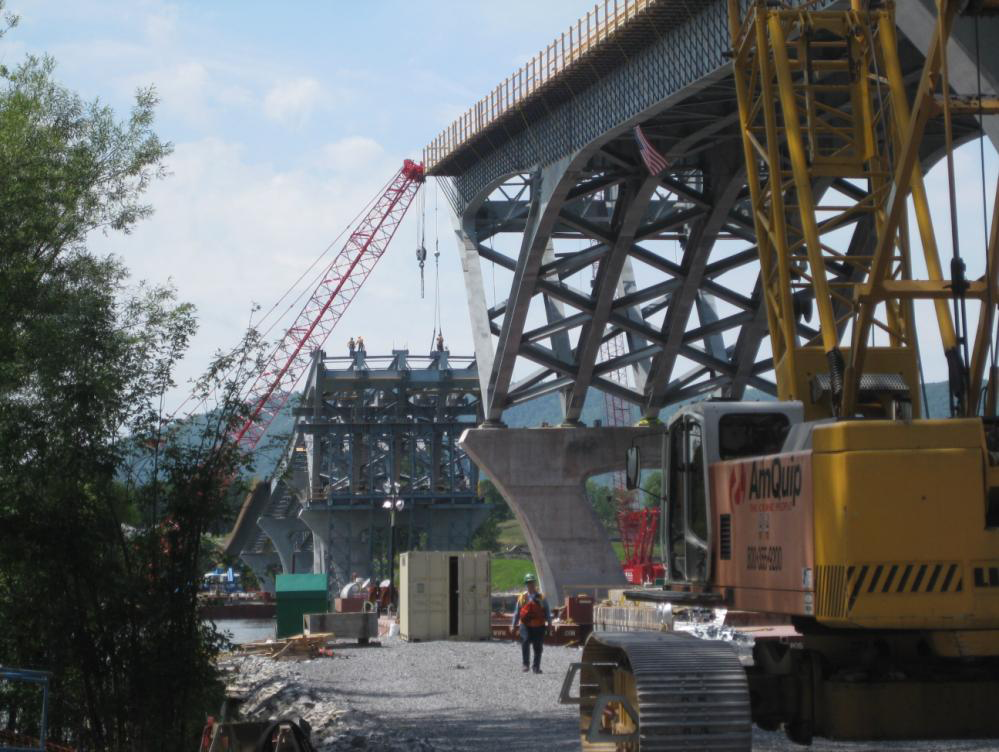 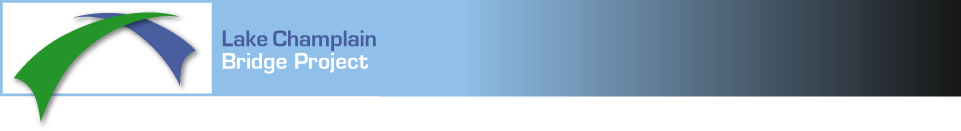 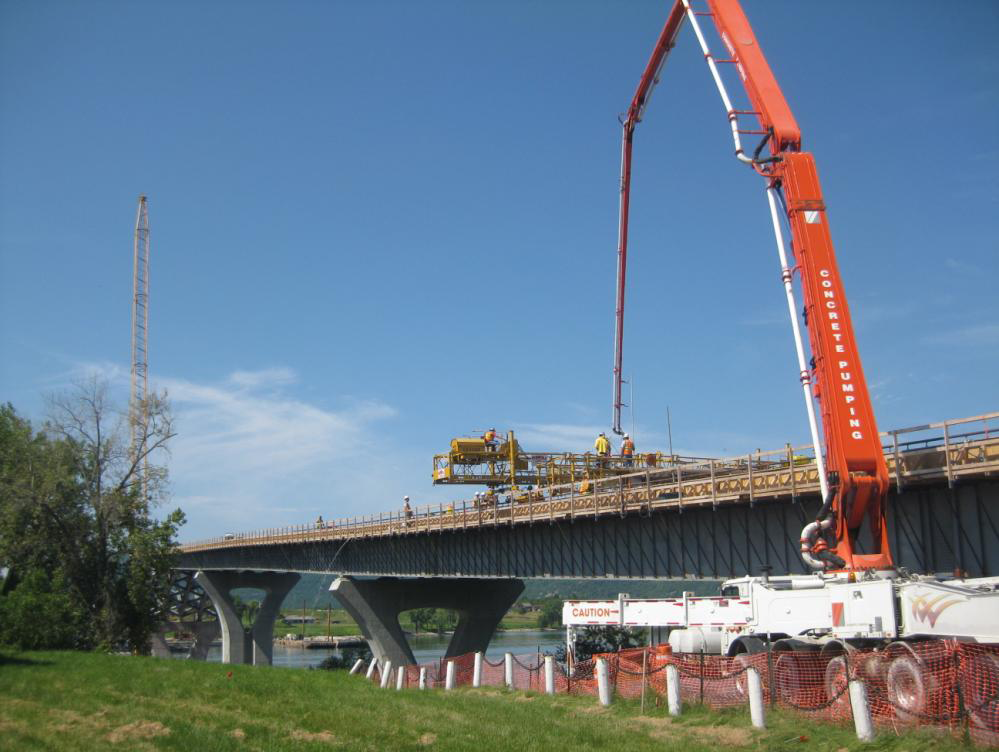 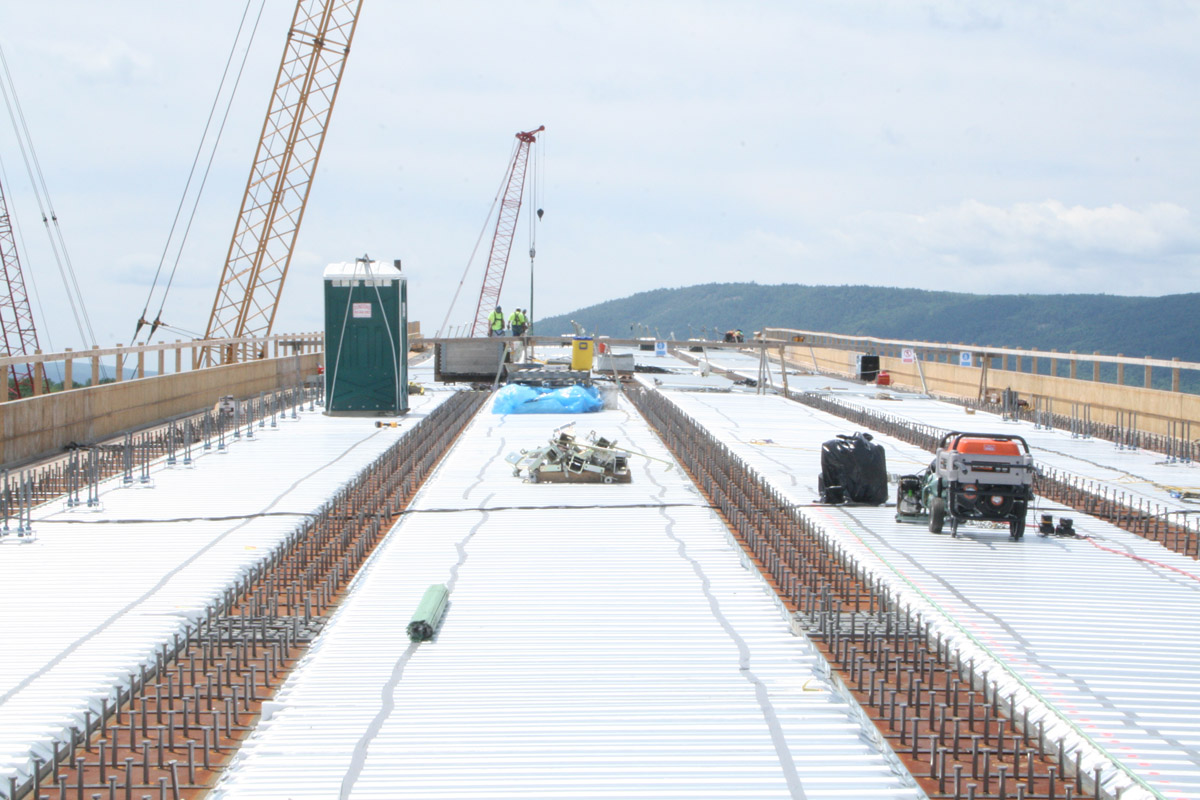 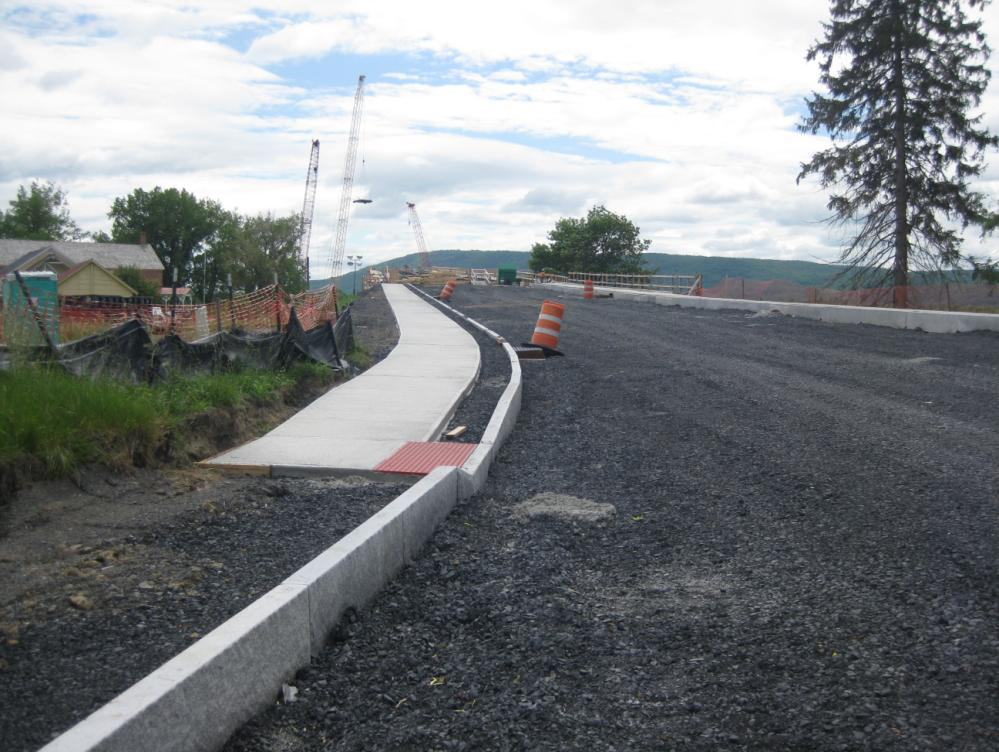 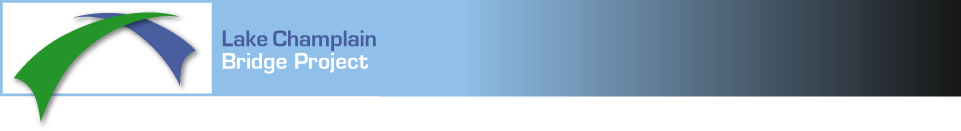 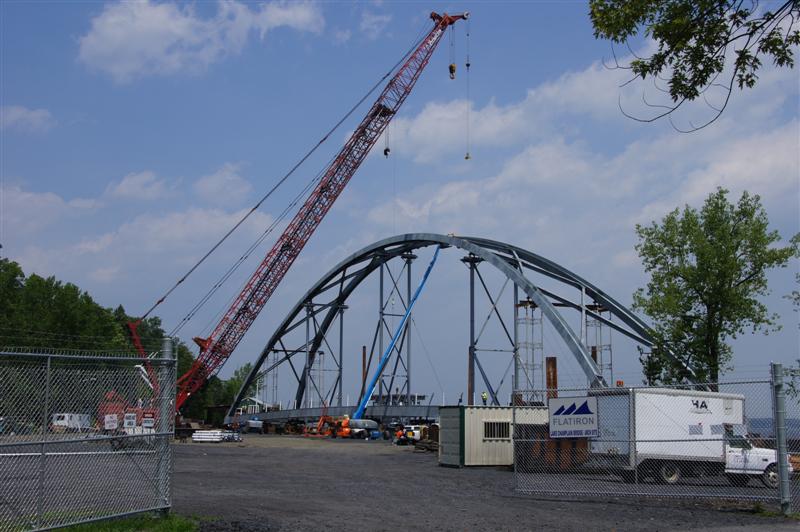 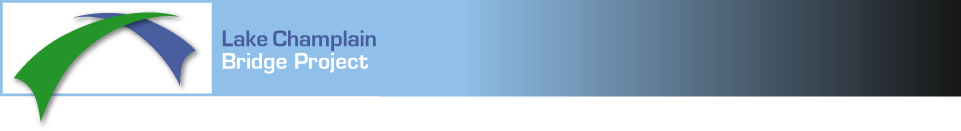 The Heavy Lift
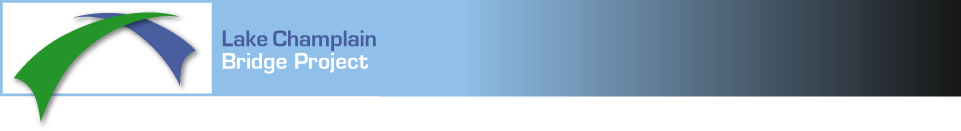 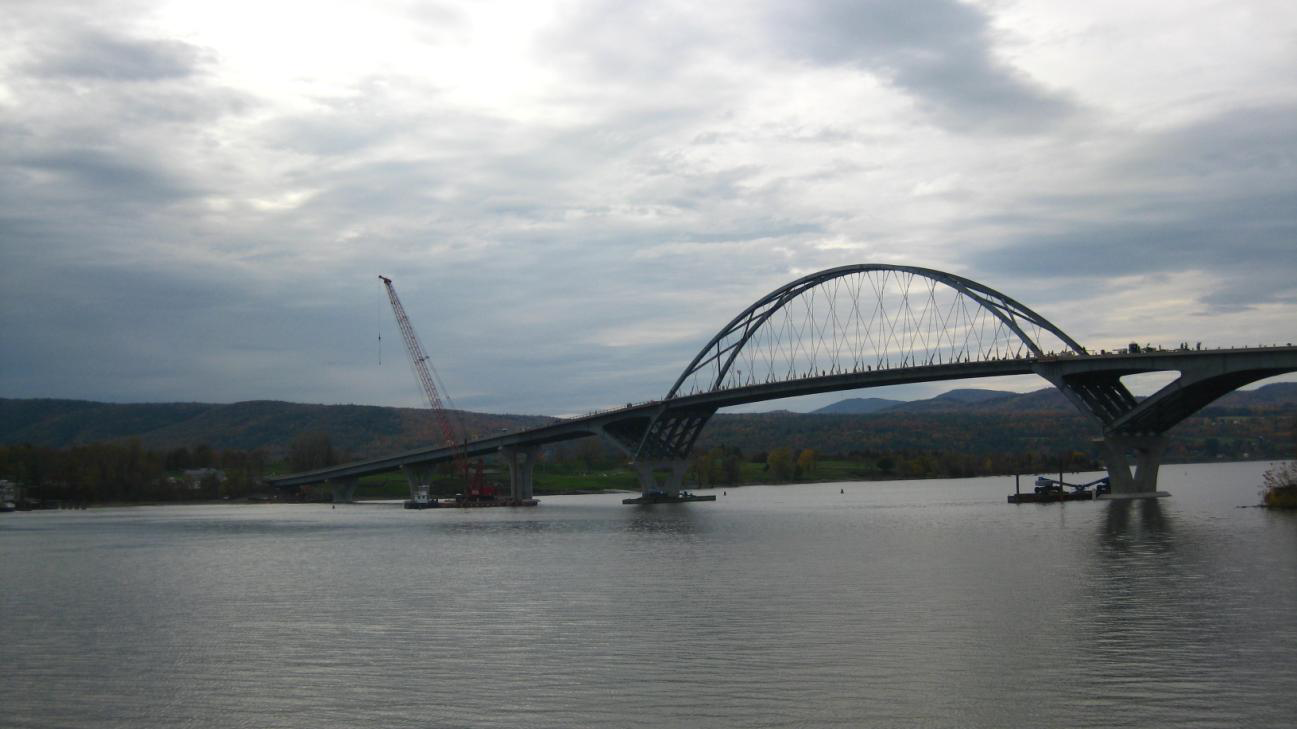 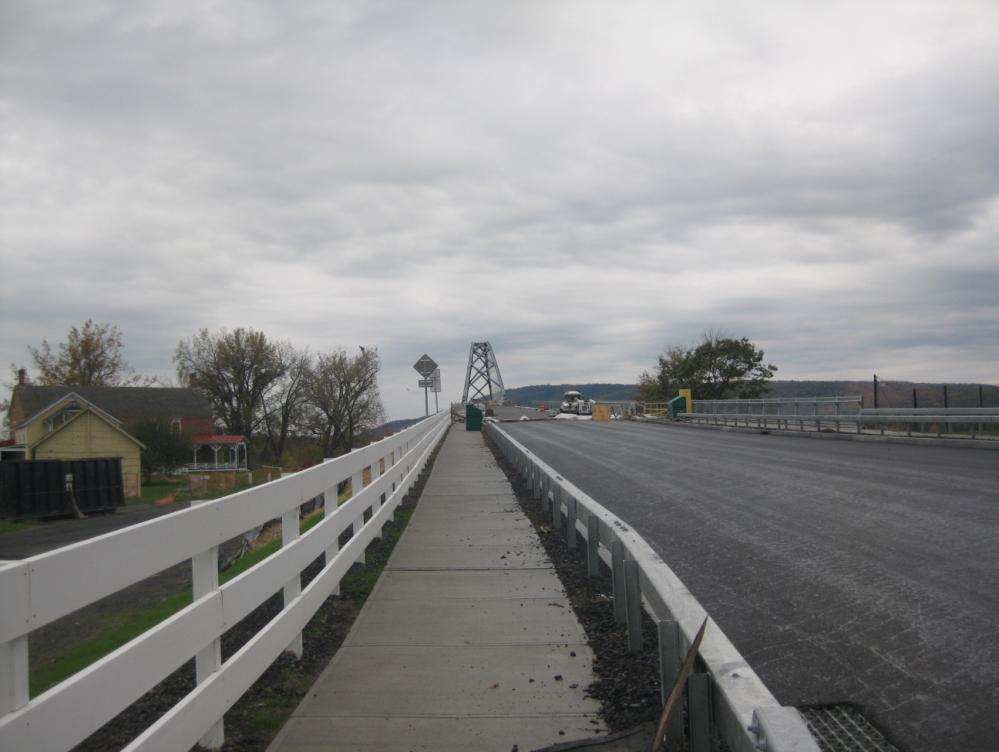 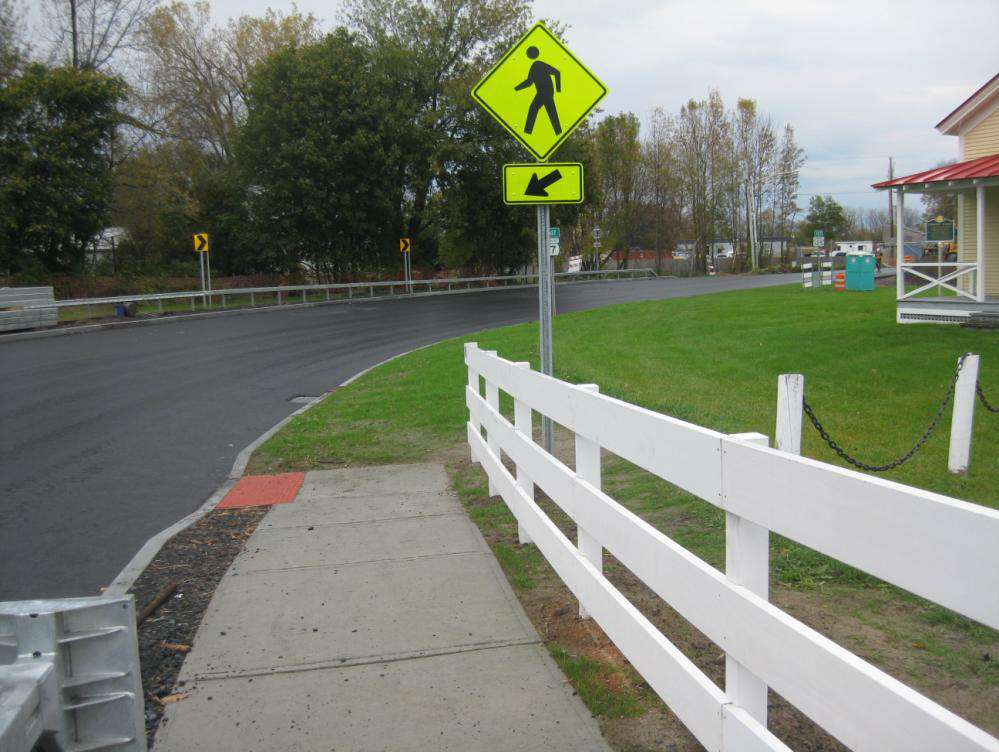 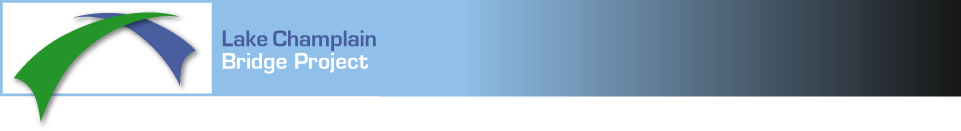 The Future of the Lake Champlain Bridge Project 
                                  Restoration
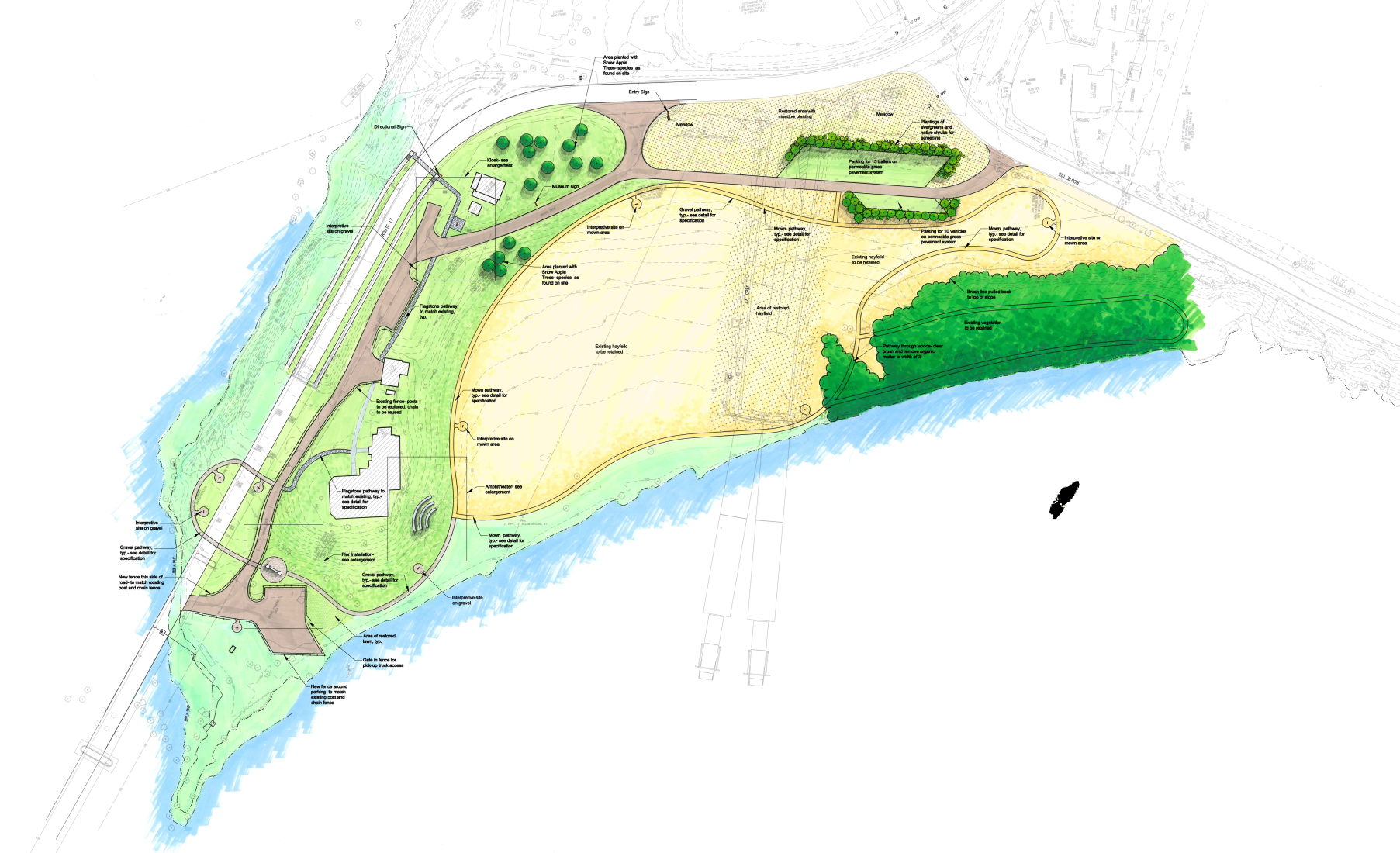 Restoration
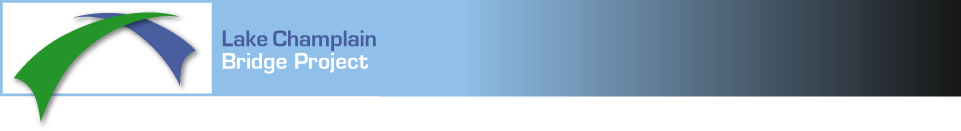 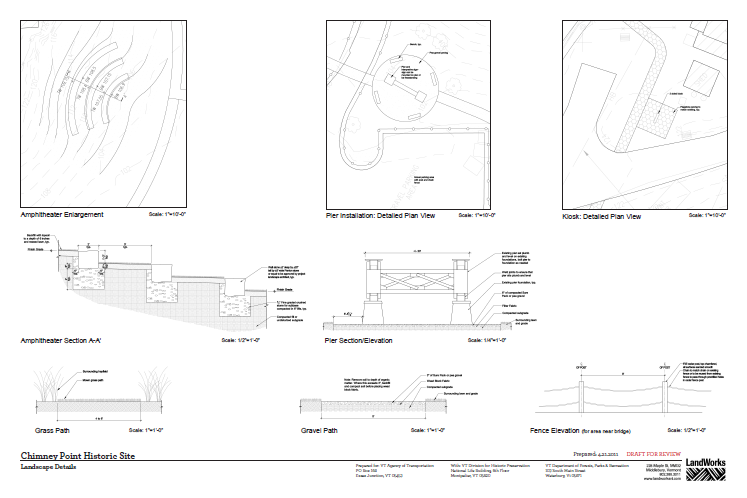 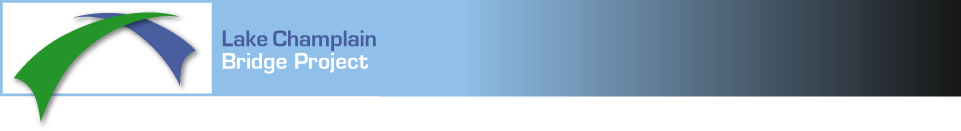 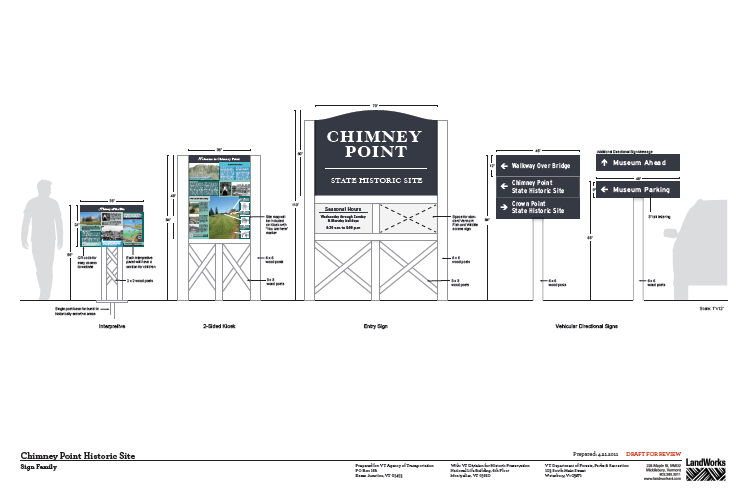 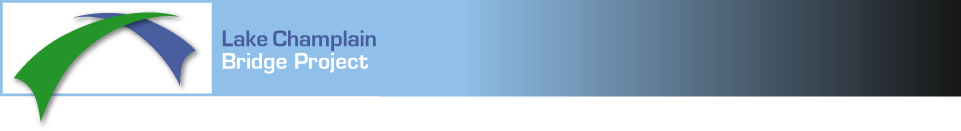 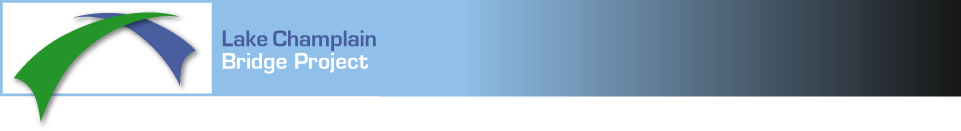 THE COMPLETED BRIDGEA
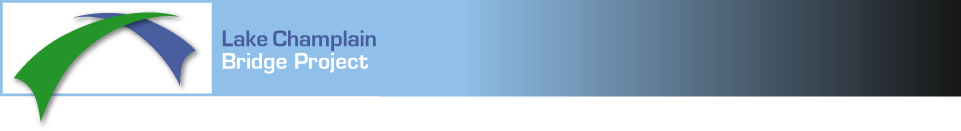 For Additional Information Go To;
https://www.nysdot.gov/lakechamplainbridge
Live Webcam
https://www.nysdot.gov/lakechamplainbridge/bridgecam
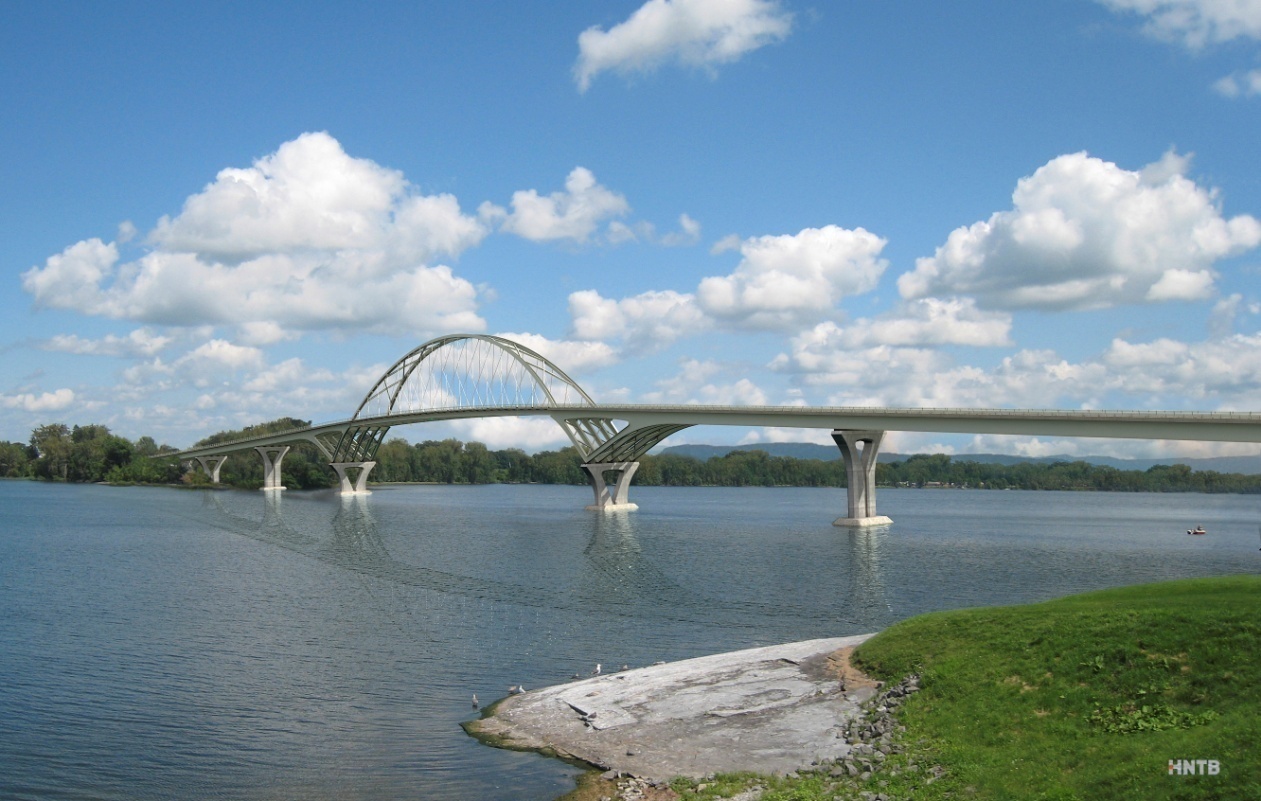 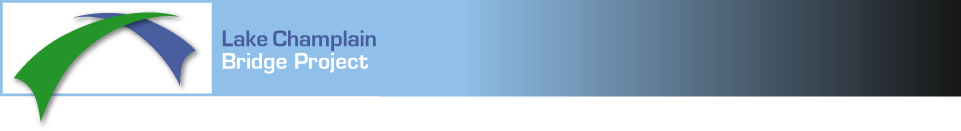 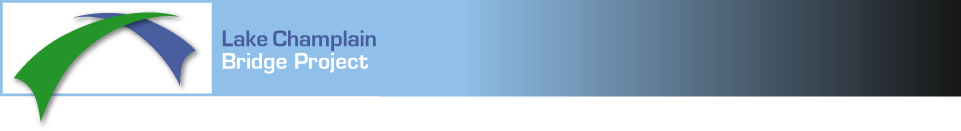 QUESTIONS